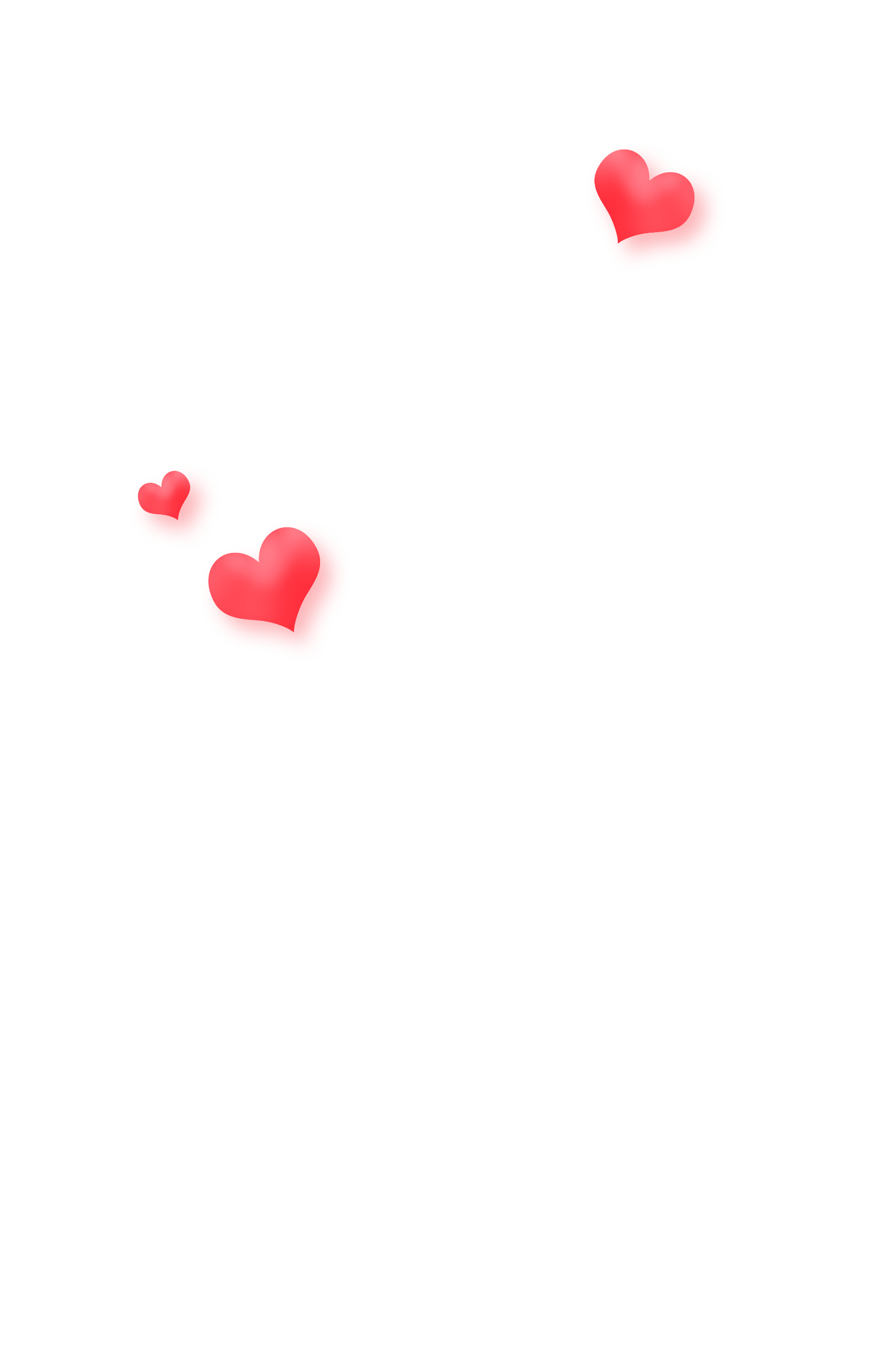 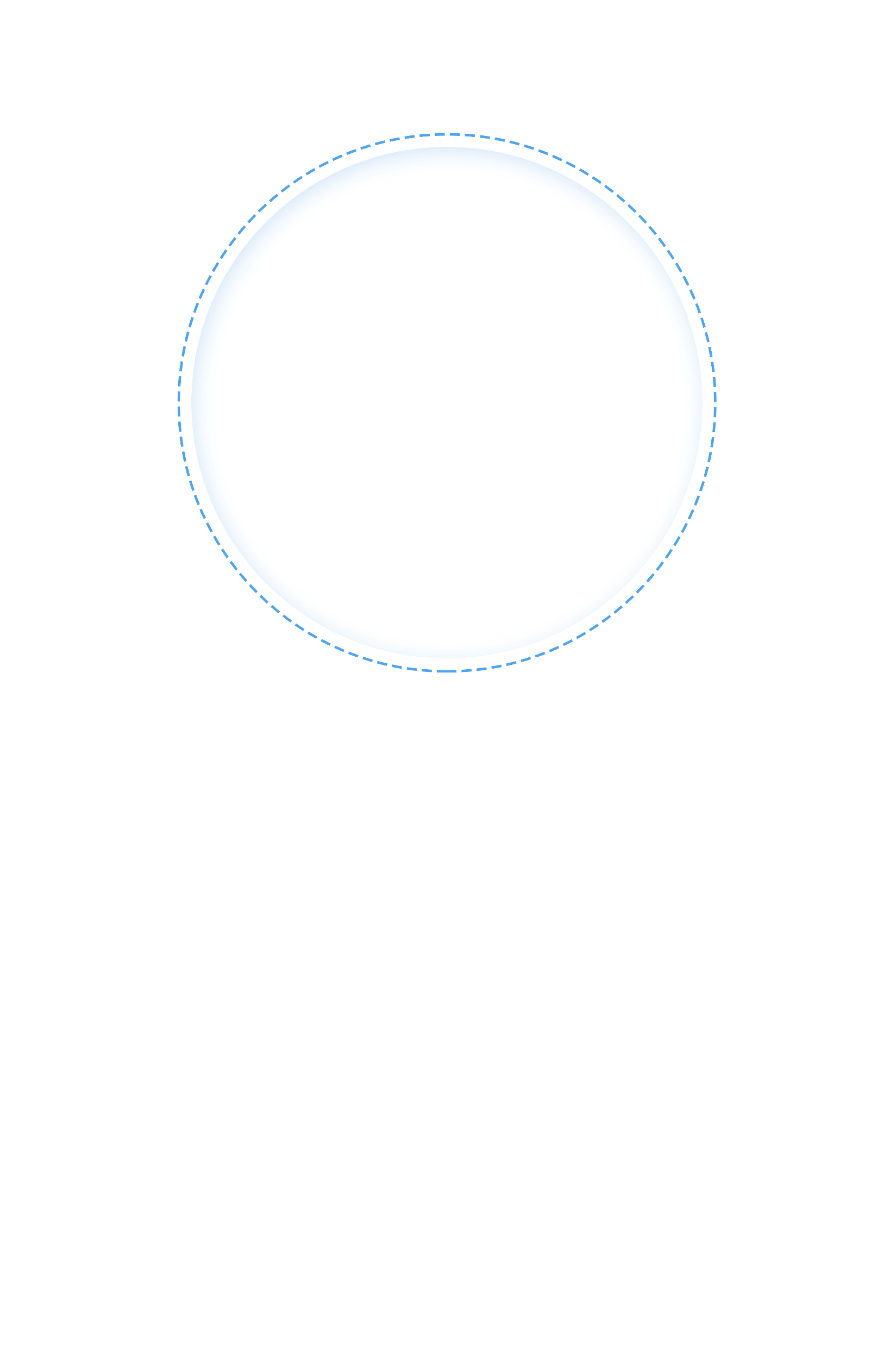 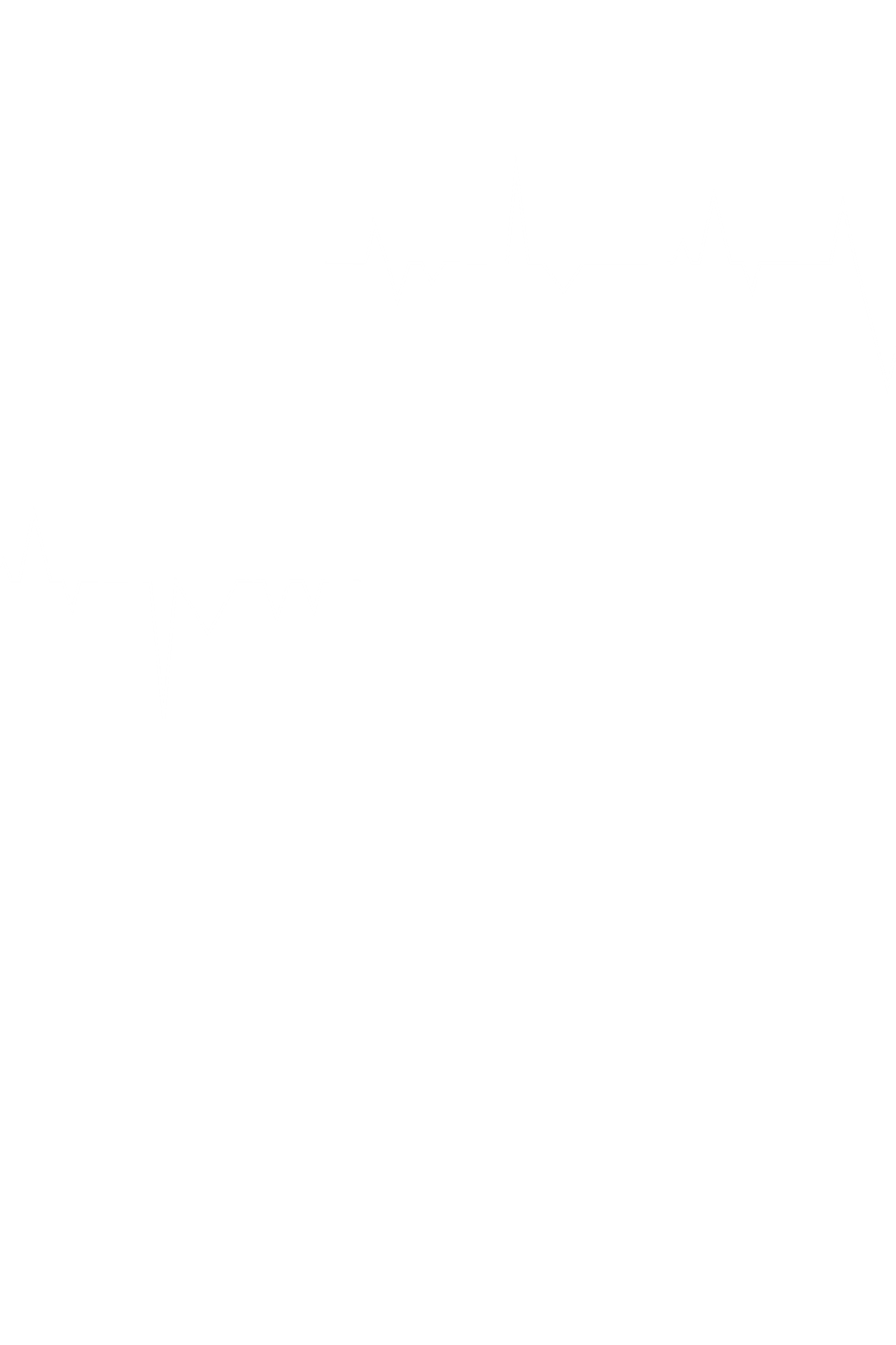 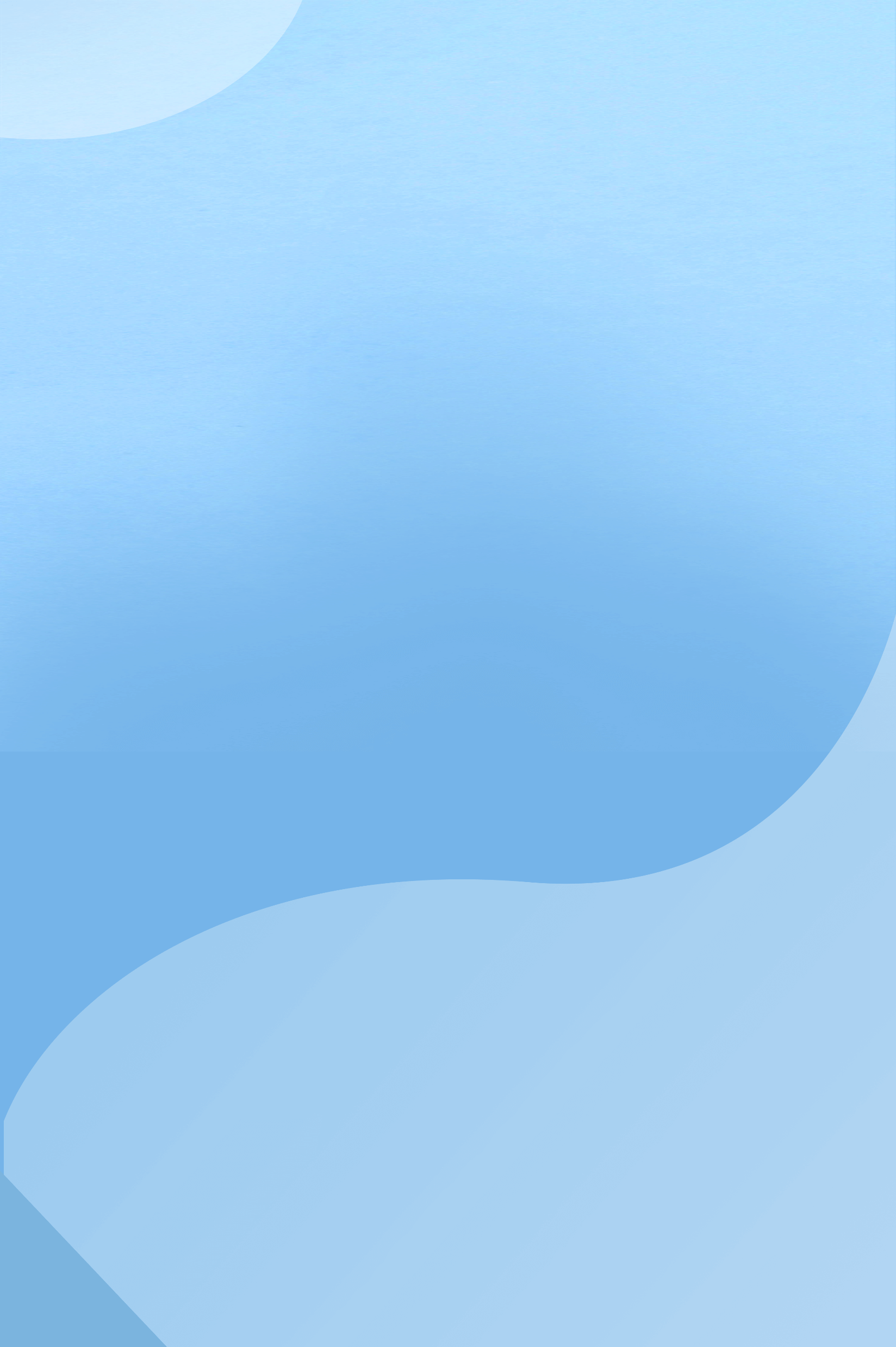 MENTAL HEALTH
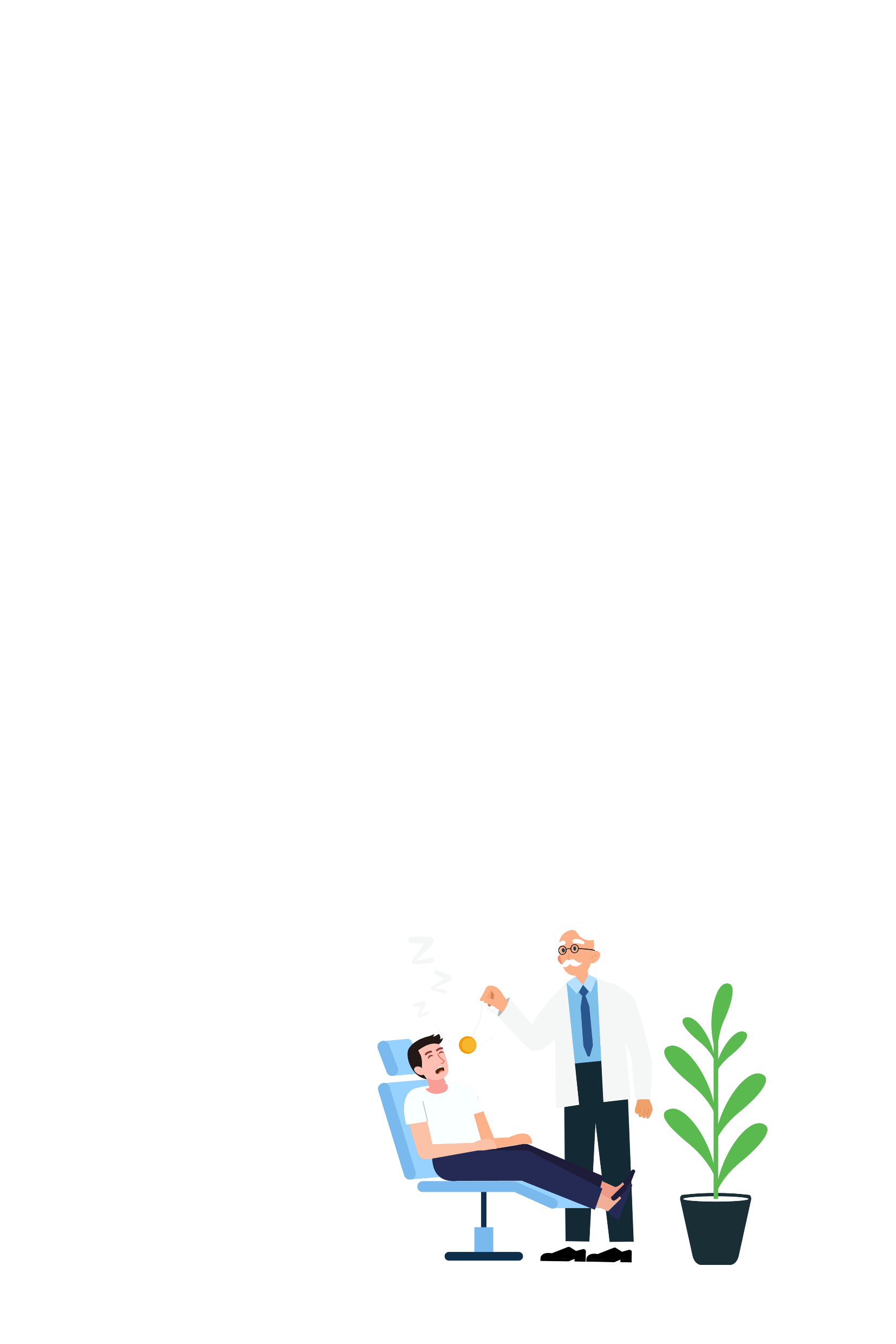 心理健康
Teachers' mental health and management of pressure emotion
教师心理健康及其维护
压力情绪管理
汇报人：PPT营   
   汇报时间：2021.X.XX
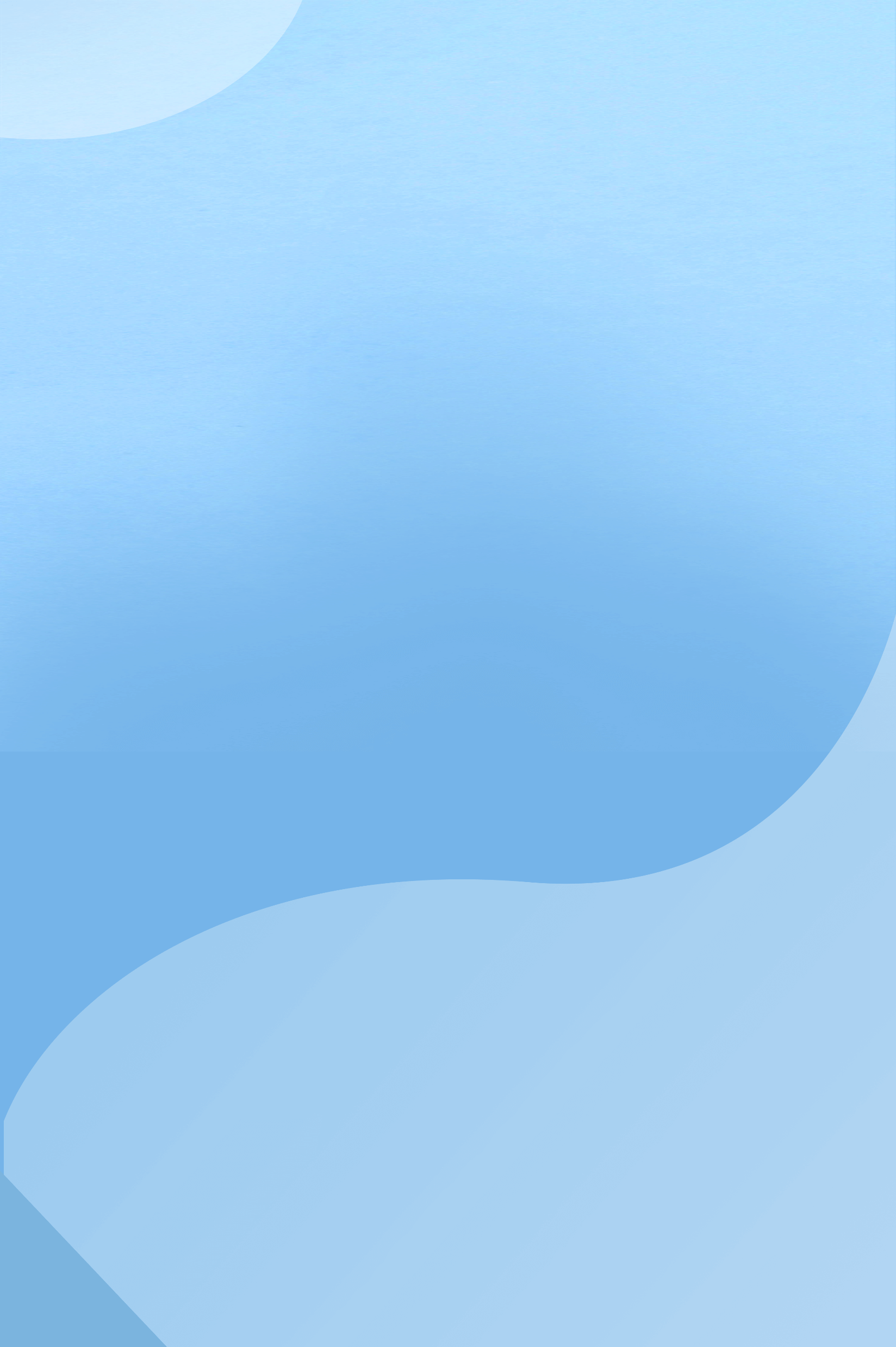 正视心理健康，心理健康是一种状态
教师心理健康问题的现状及表现
面对压力，如何管理情绪
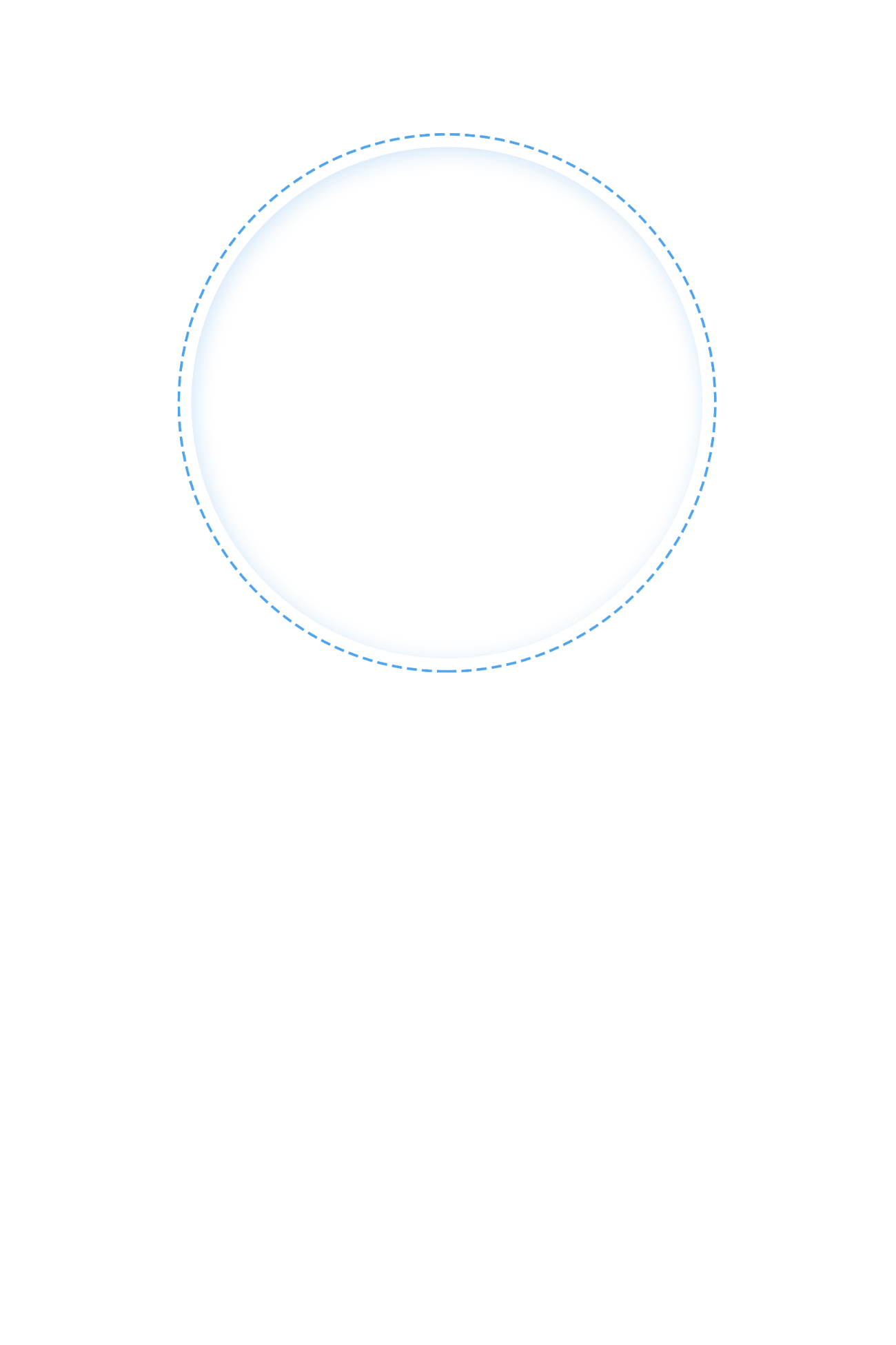 壹
贰
叁
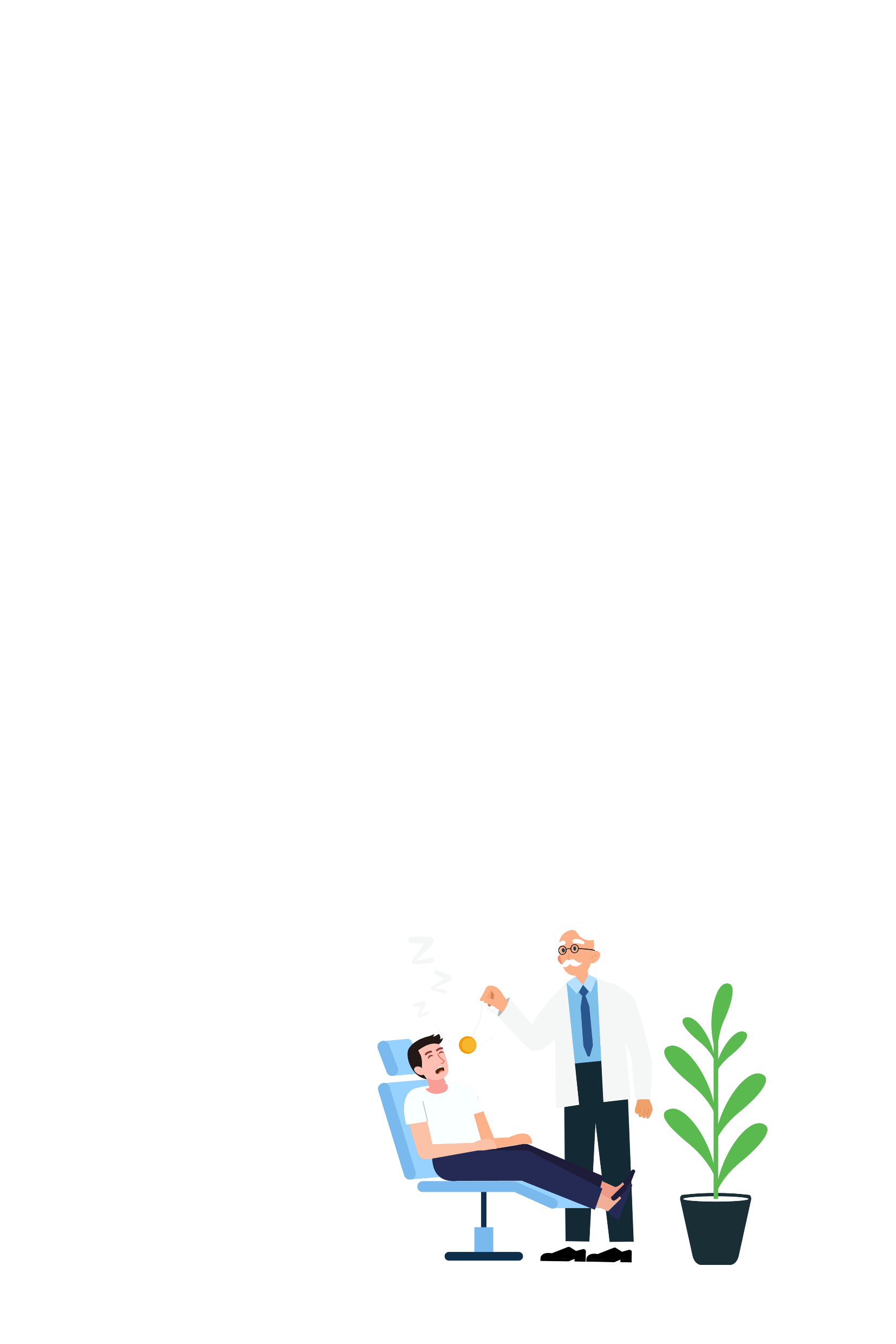 目录
CONTENTS
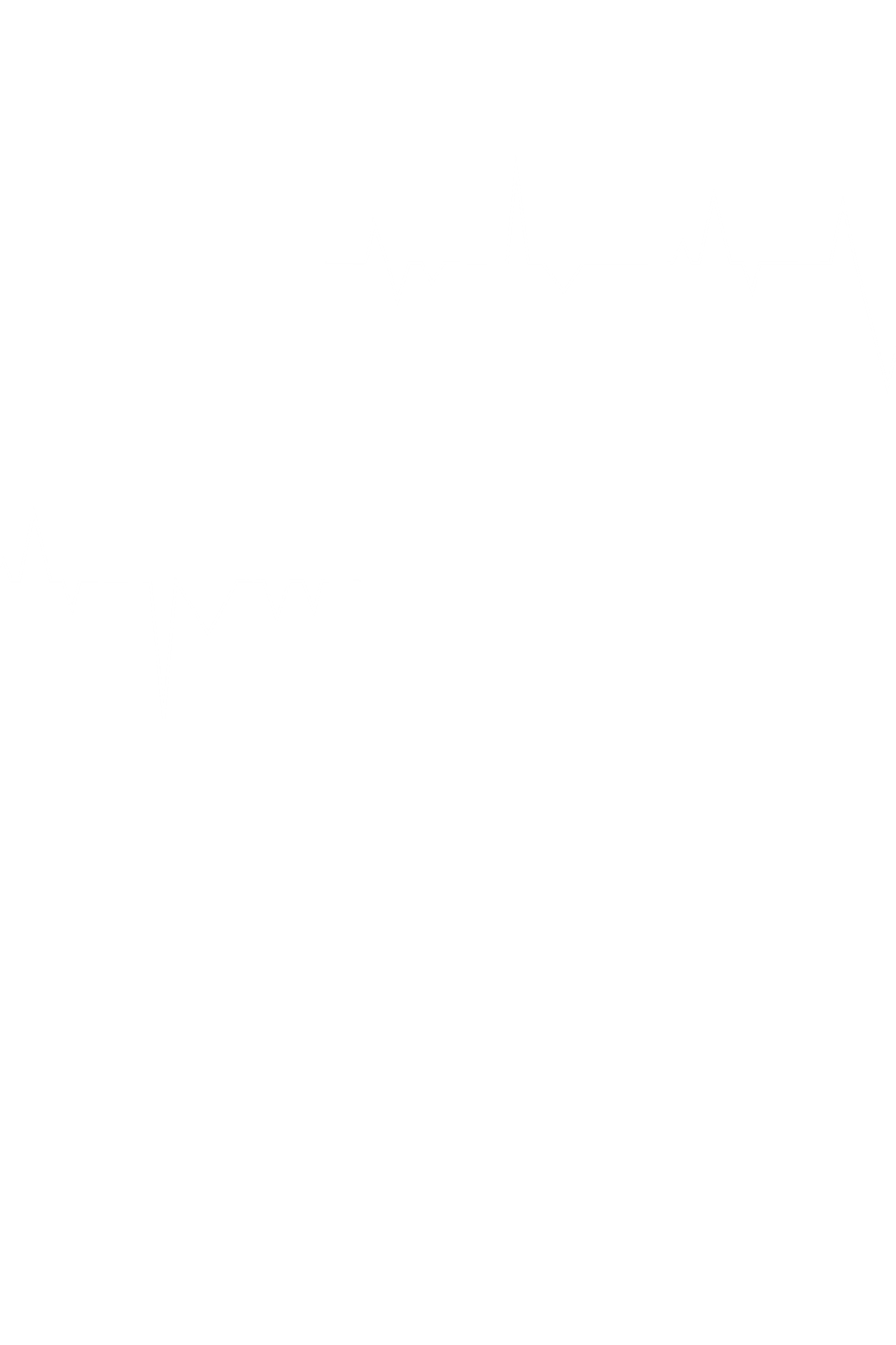 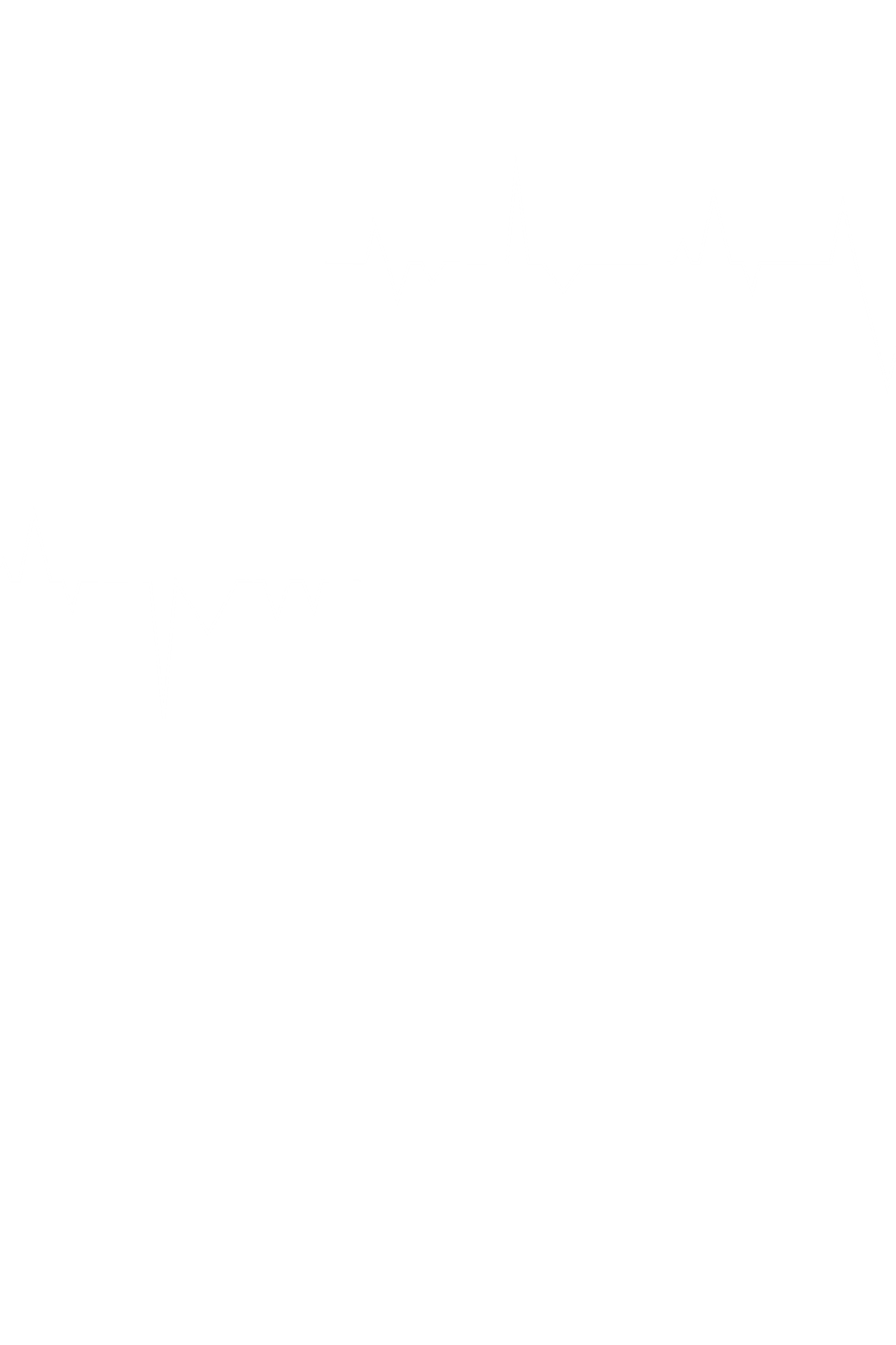 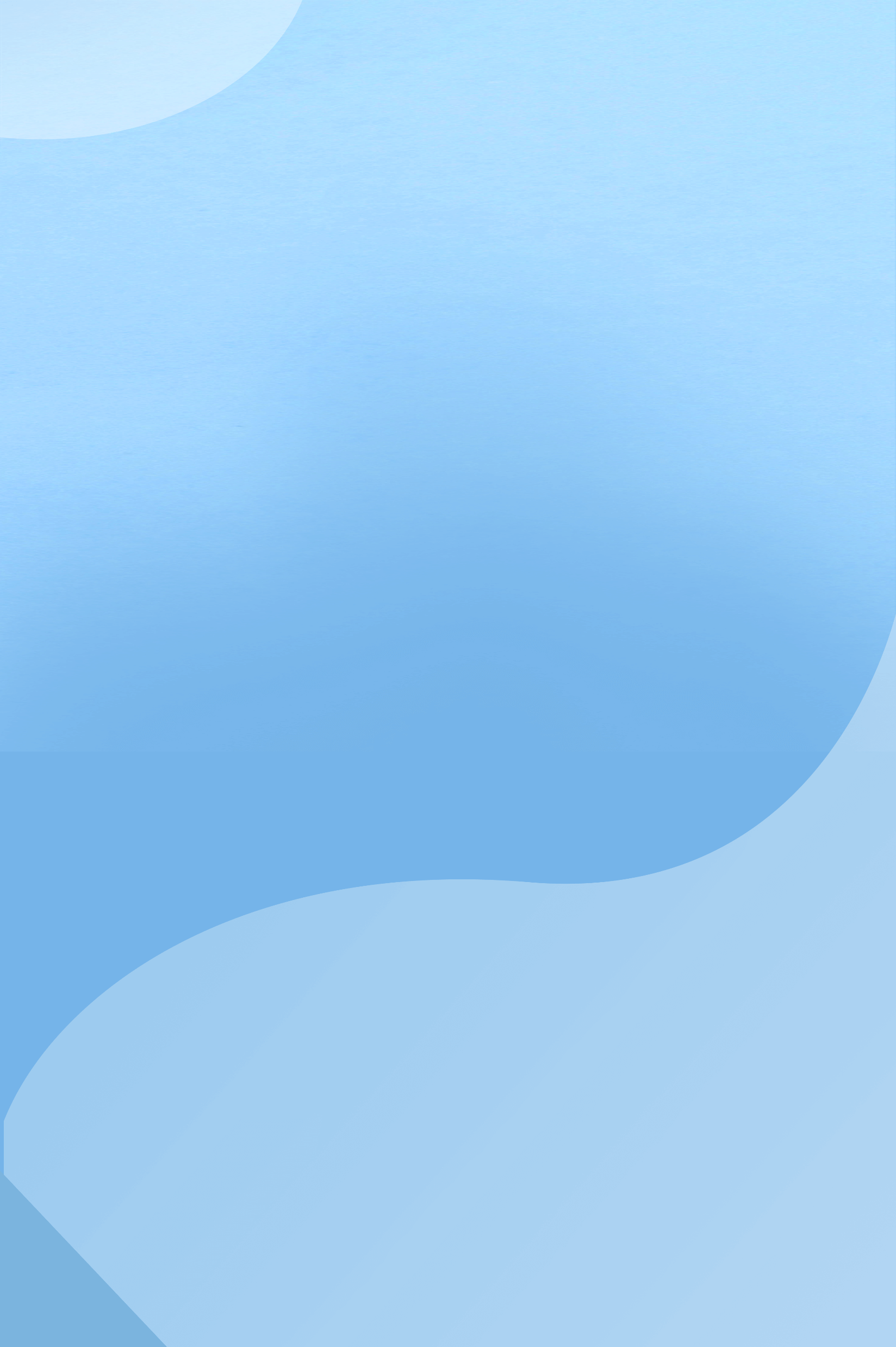 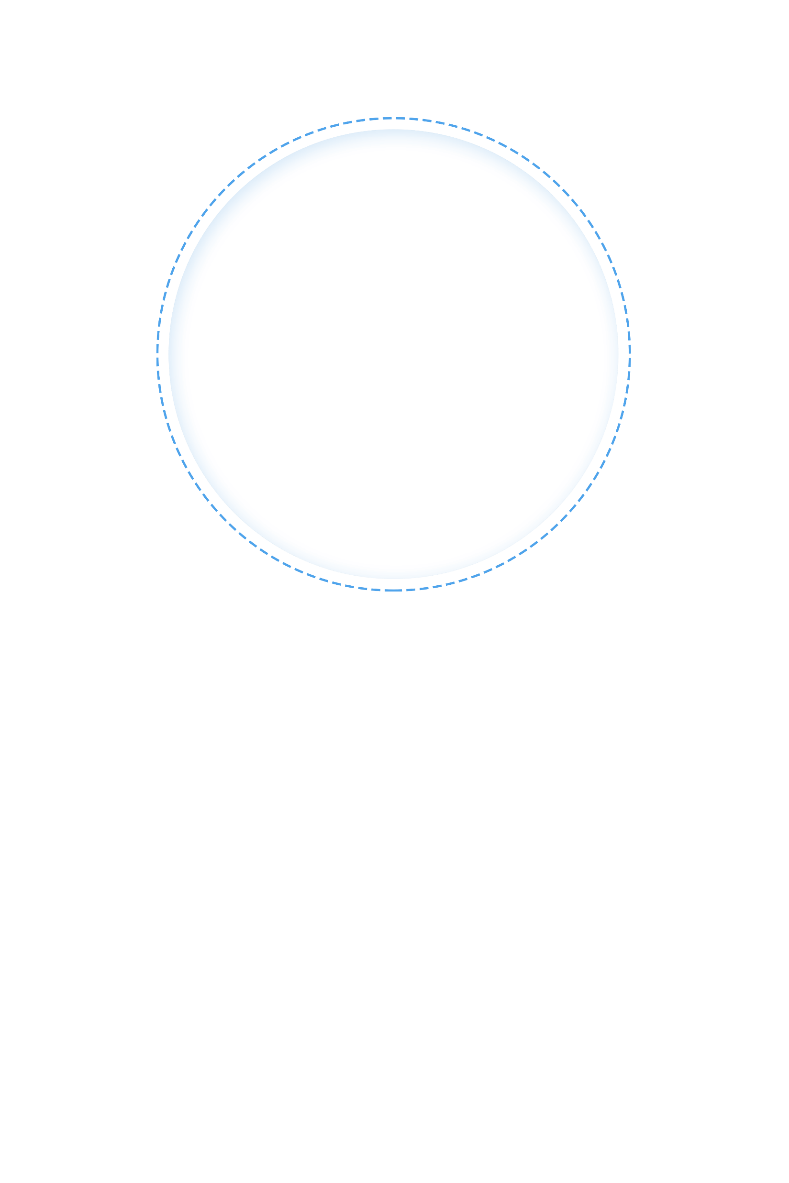 01
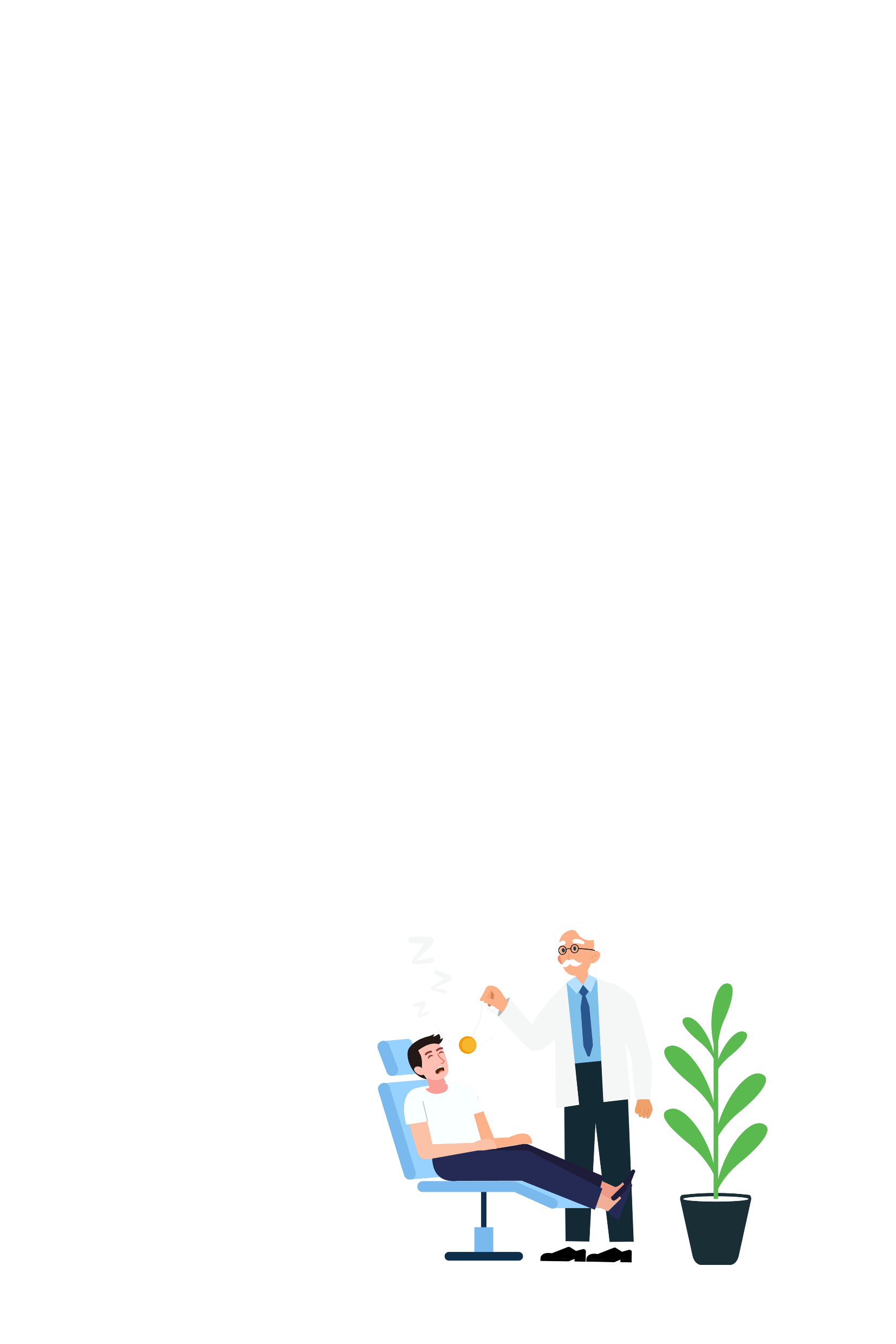 正视心理健康，心理健康是一种状态
Teachers' mental health and management of pressure emotion
正视心理健康，心理健康是一种状态
1
教师是什么样的人比他教什么更重要
--教育家卡尔·明格
教师不一定懂教育，懂教育不一定会运用！懂心理学未必会运用心理学，未必会自助助人！
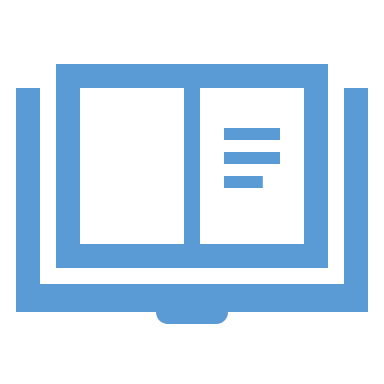 每个学生和教师，首先要成为一个心身健康的人？
正视心理健康，心理健康是一种状态
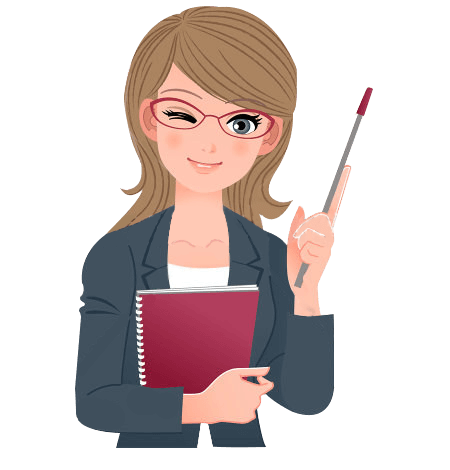 1
传统的模式：健康=无身体疾病、身体强壮
现代的模式：健康=身体健康+心理健康+社会适应
健康不是一种固定不变的状态：
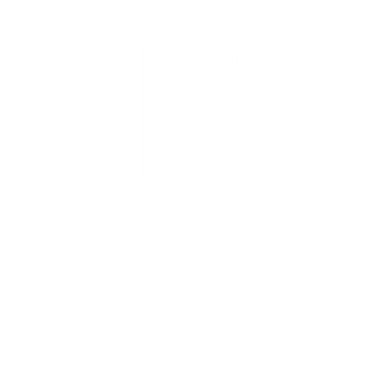 心理健康者不是不会生病，更不是一点心理问题都没有。 
心理不健康与有不健康的心理和行为表现不能等同起来。
心理健康、亚健康、心理障碍、心理疾病是一种连续的分布。
正视心理健康，心理健康是一种状态
（三）
教师心理健康对学生心理的影响是多维度的，包括    对学 生的人格、认知、情绪、意志、态度、兴趣、行为习惯等诸多方面
1
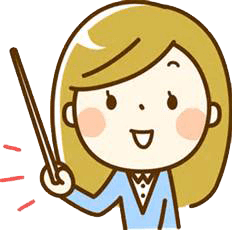 （一）教师心理健康是自我健康的需要
（二）教师心理健康是家庭和谐的需要
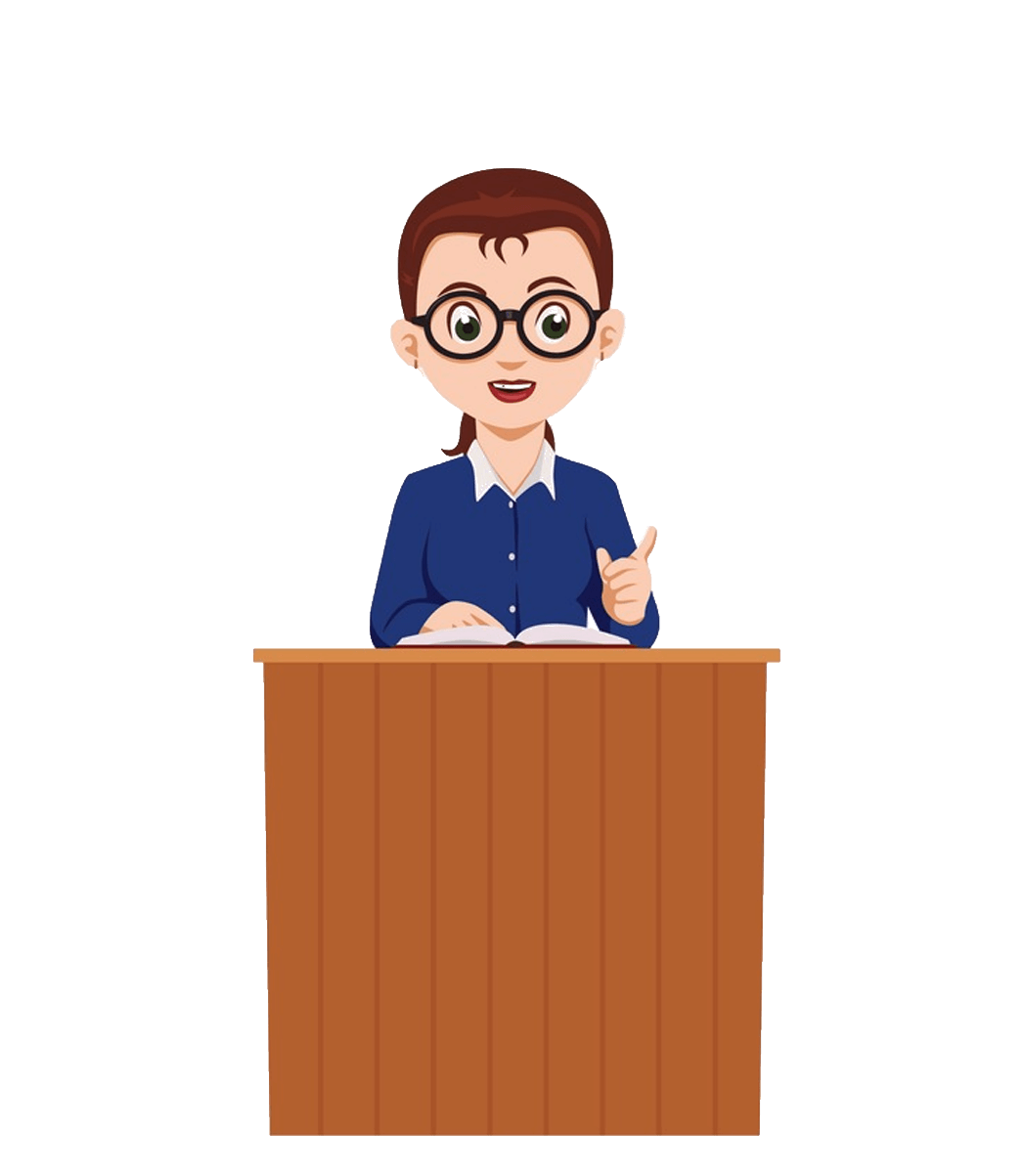 正视心理健康，心理健康是一种状态
心理健康的教师才能培养出身心健全的学生
1
批评中长大的孩子，学会了责难
敌意中长大的孩子，学会了争斗
虐待中长大的孩子，学会伤害别人
支配中长大的孩子，学会了依赖
娇宠中长大的孩子，学会了任性
否决中长大的孩子，他反对社会
专制中长大的孩子，他喜欢反抗
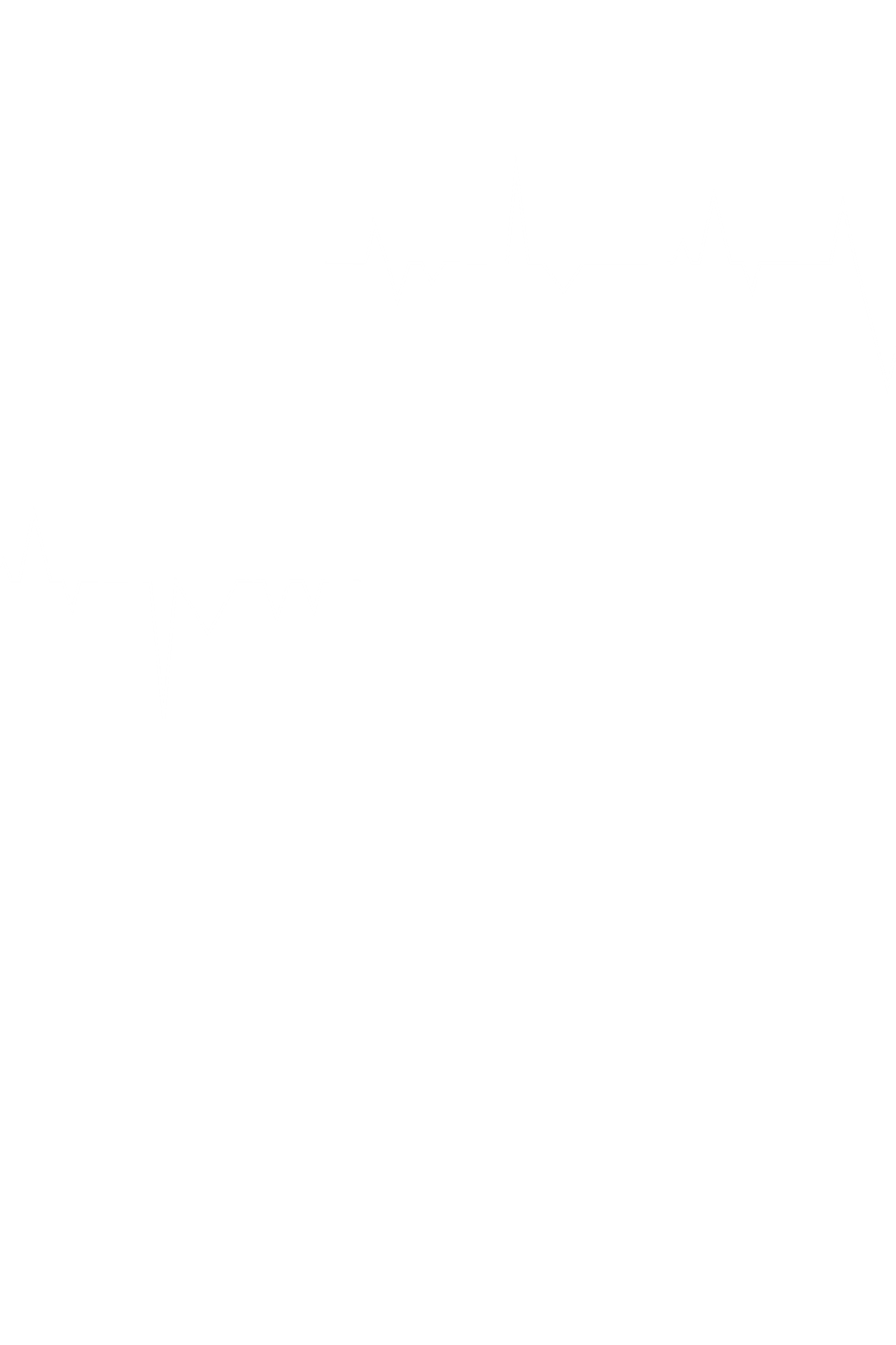 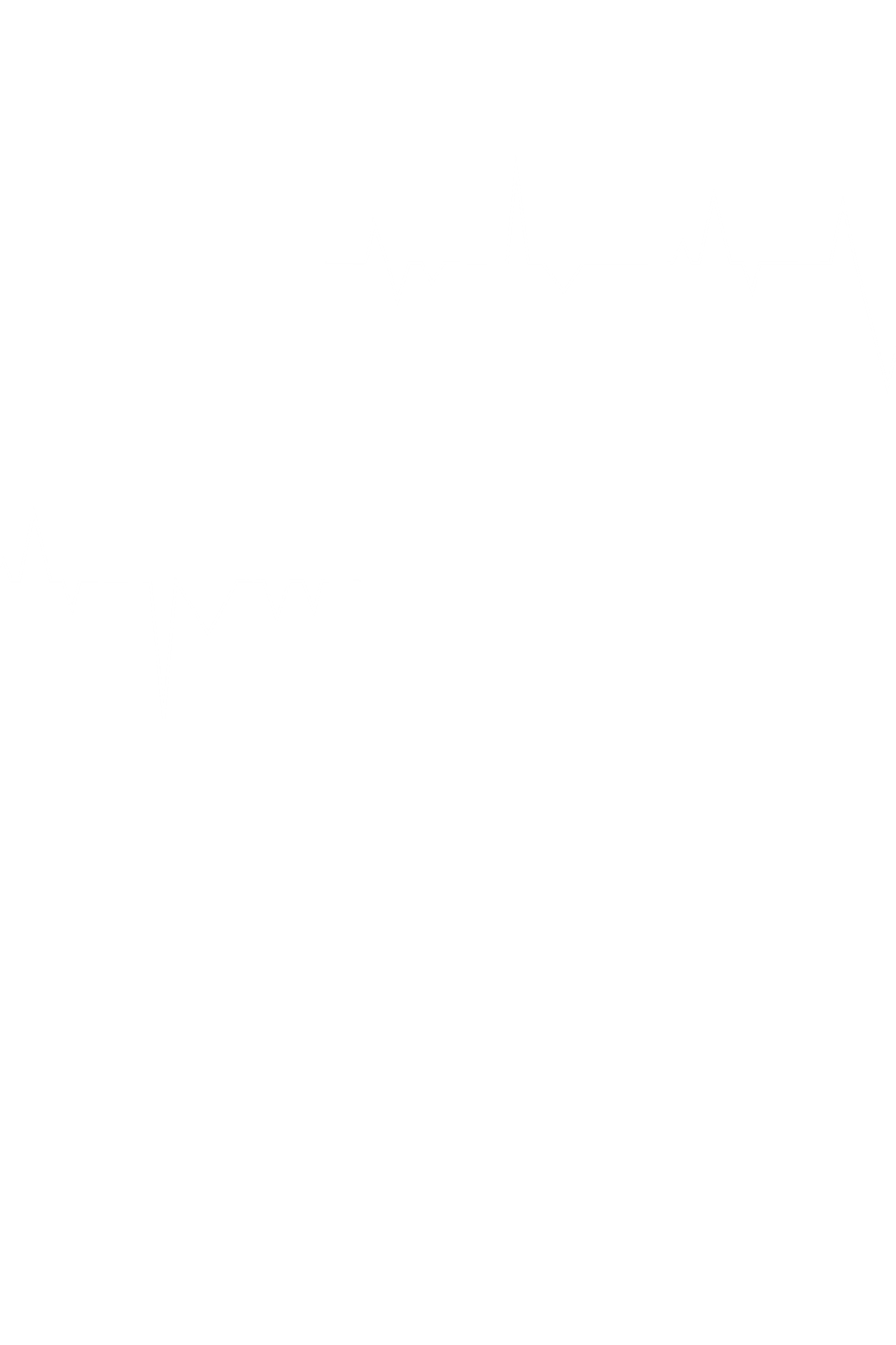 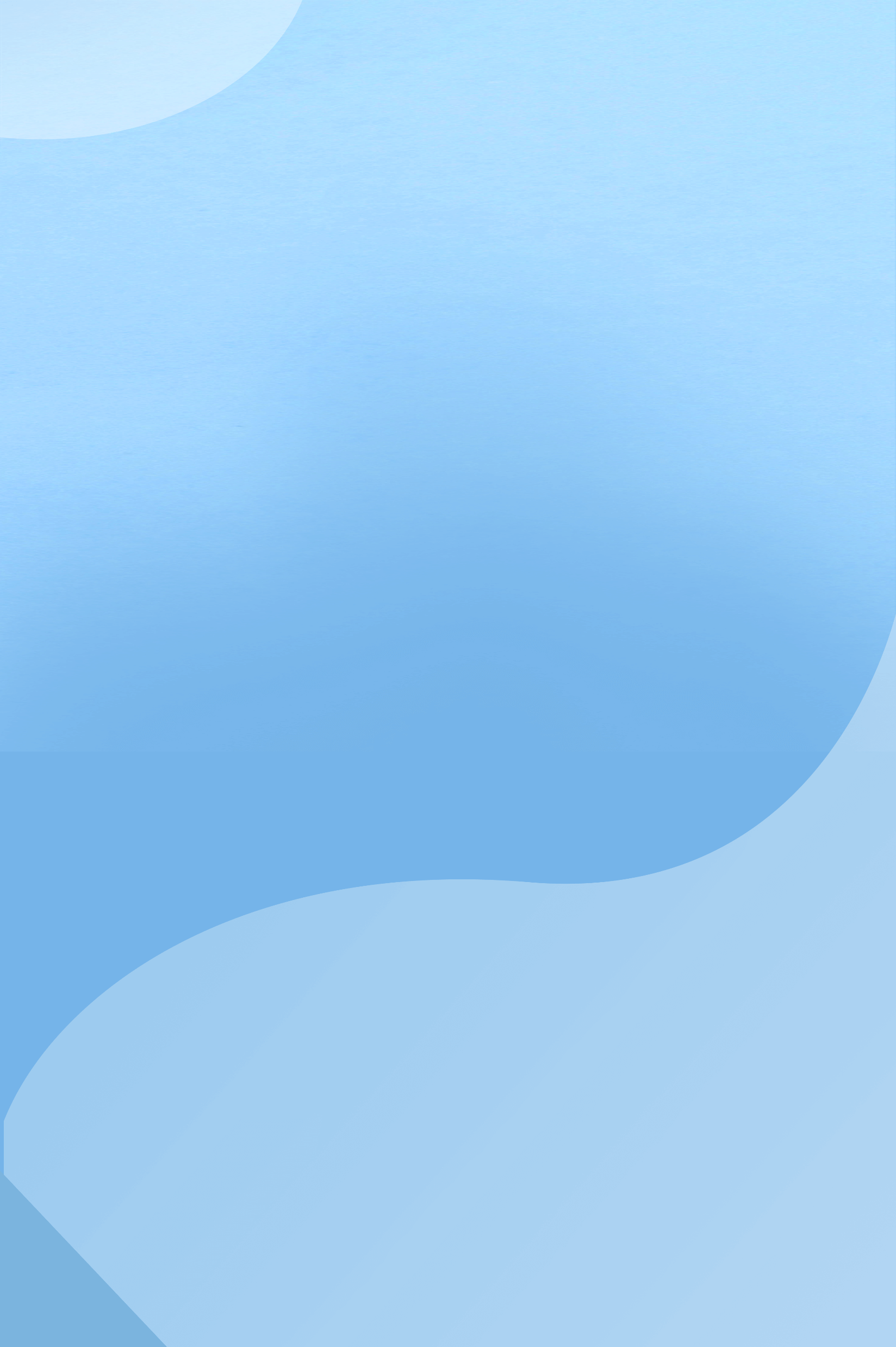 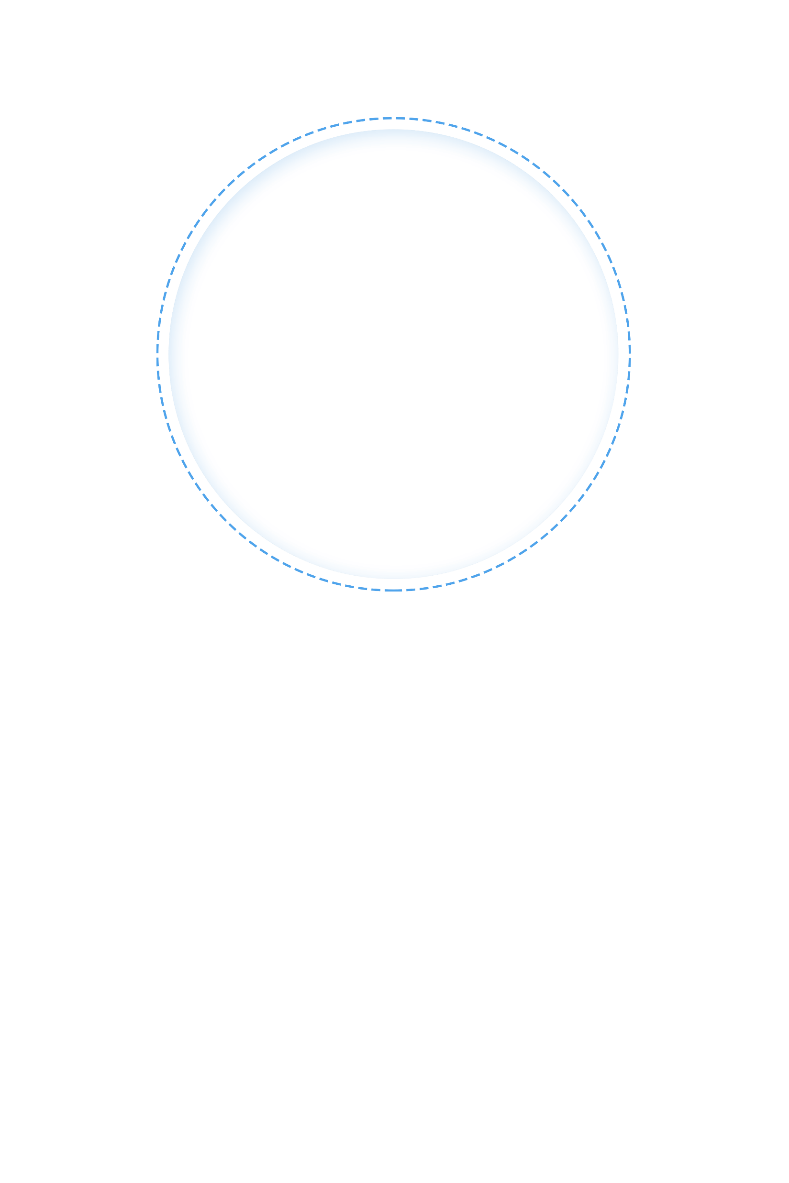 02
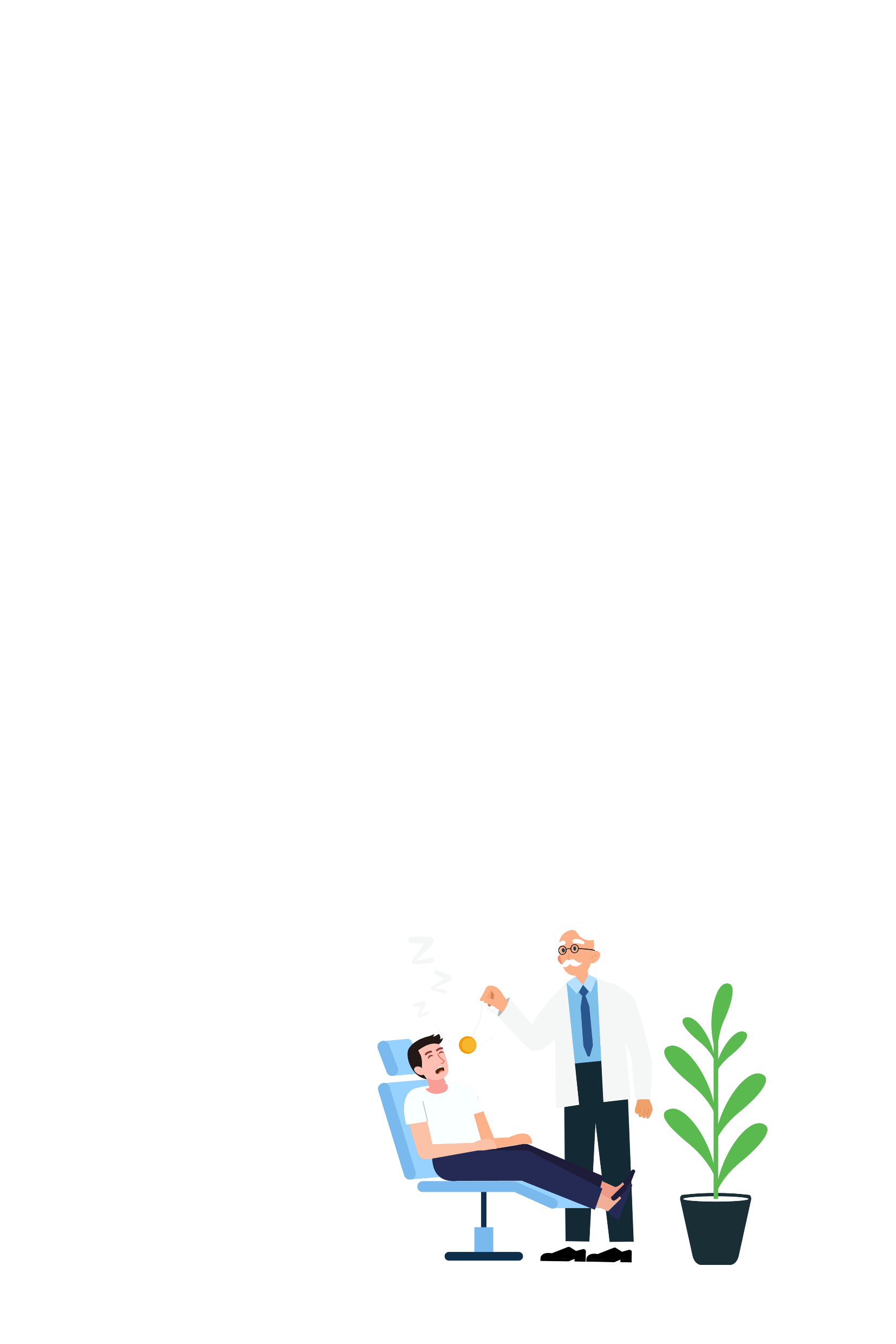 教师心理健康问题的现状及表现
Teachers' mental health and management of pressure emotion
教师心理健康问题的现状及表现
2
教师心理问题产生的根源
一是职责重大
四是工作琐碎重复
二是社会期望值过高
五是应试教育的重压
三是角色冲突
六是自身生活的困扰
教师心理健康问题的现状及表现
生理变化
行为反应
认知变化
2
药物滥用饮食失调 、
食欲异常烟酒过量 
搓手抖脚、坐立不安、
强迫行为说话滔滔不绝、
说话急促工作效率下降
比平时更容易出事故
社会退缩、精神恍惚
富有攻击性
注意力难以集中 
记忆力衰退 、健忘、
丢三落四判断力减弱、
无法清楚思考钻牛角尖、
遇事迟疑不决
丧失自信 夸大的压力感
呼吸急促、心跳加速、
瞳孔扩大紧张性头痛、
警觉性提高频尿、冒汗、
口干舌燥、肠胃不适、
消化系统紊乱
皮肤问题 肌肉紧张 、背痛
血压(血糖)升高 睡眠失调 
疲劳感、全身无力、倦怠
教师心理健康问题的现状及表现
2
情绪变化
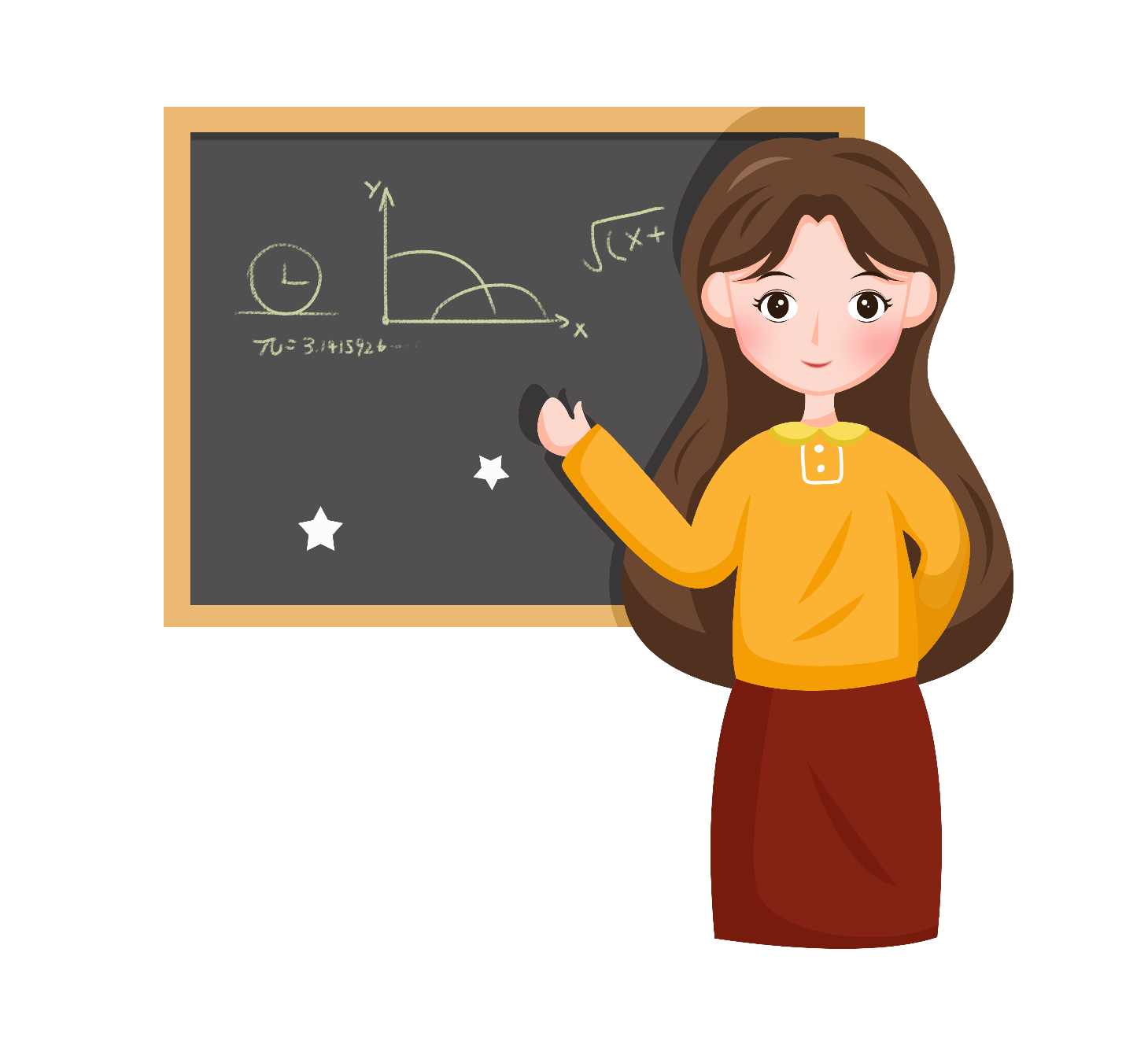 焦虑、紧张
抑郁 、缺乏生活情趣
沮丧、情绪低落 
无助感 
情绪的波动 
生气、易怒、敌意、莫名其妙地发火
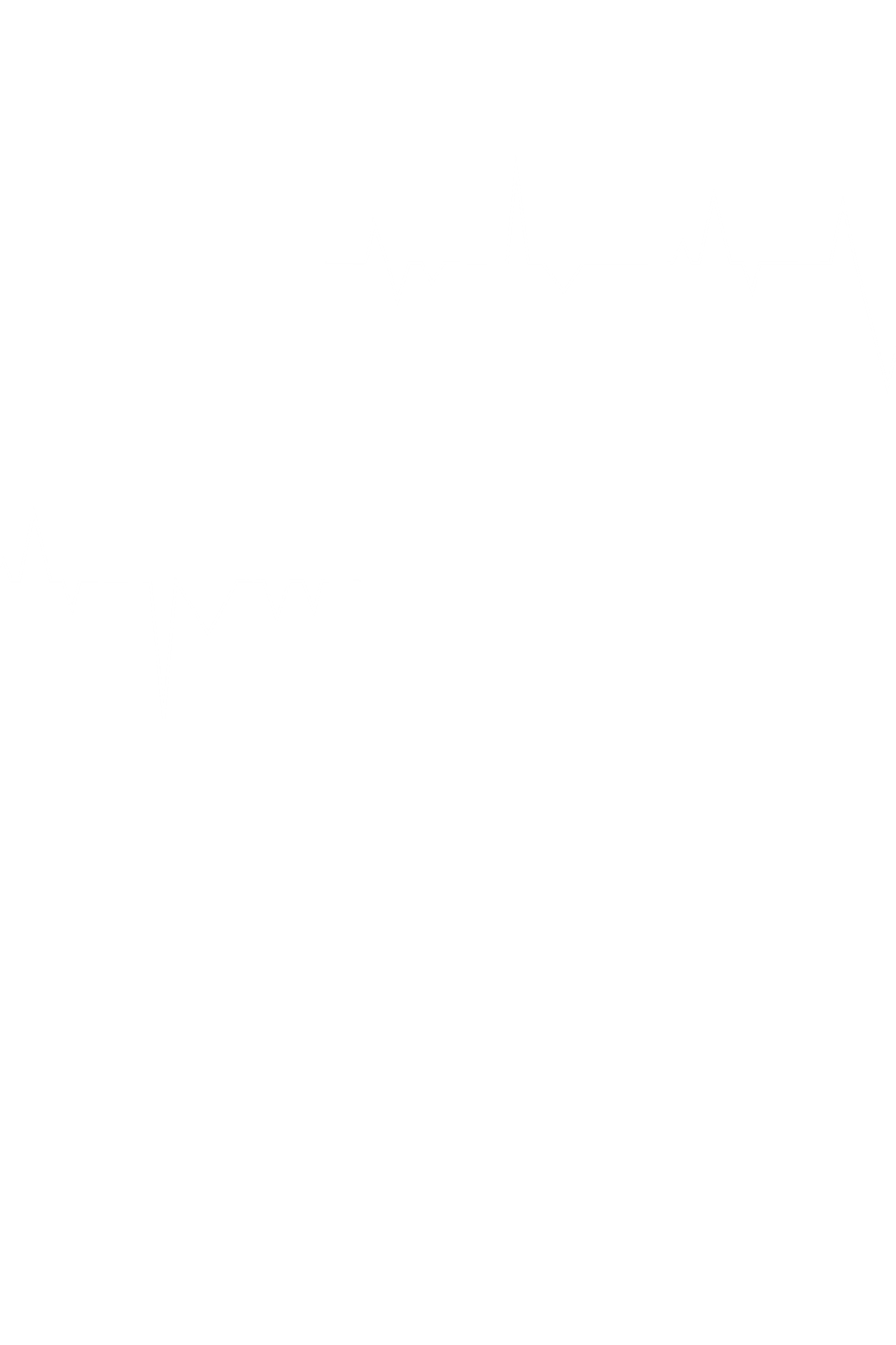 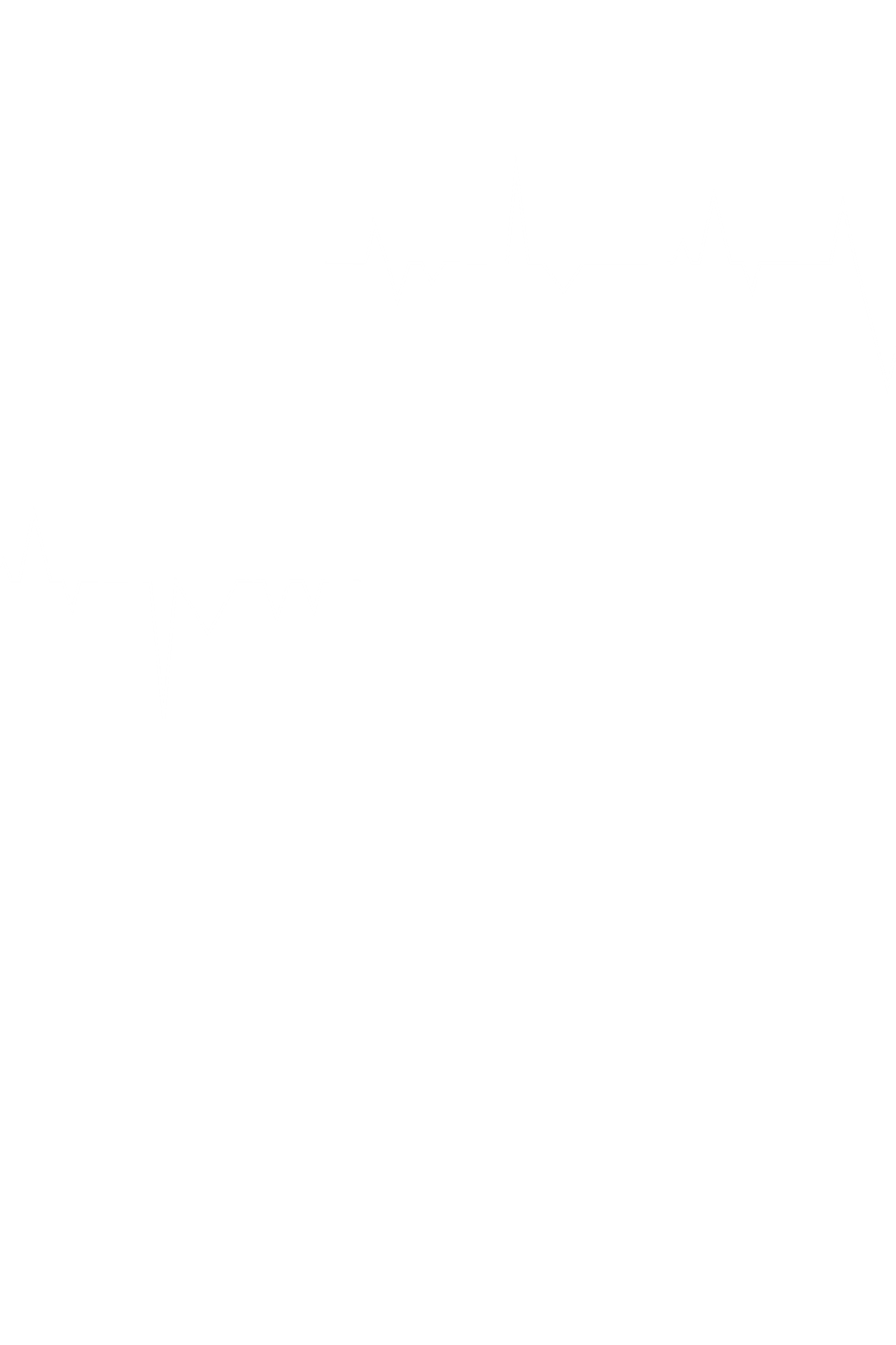 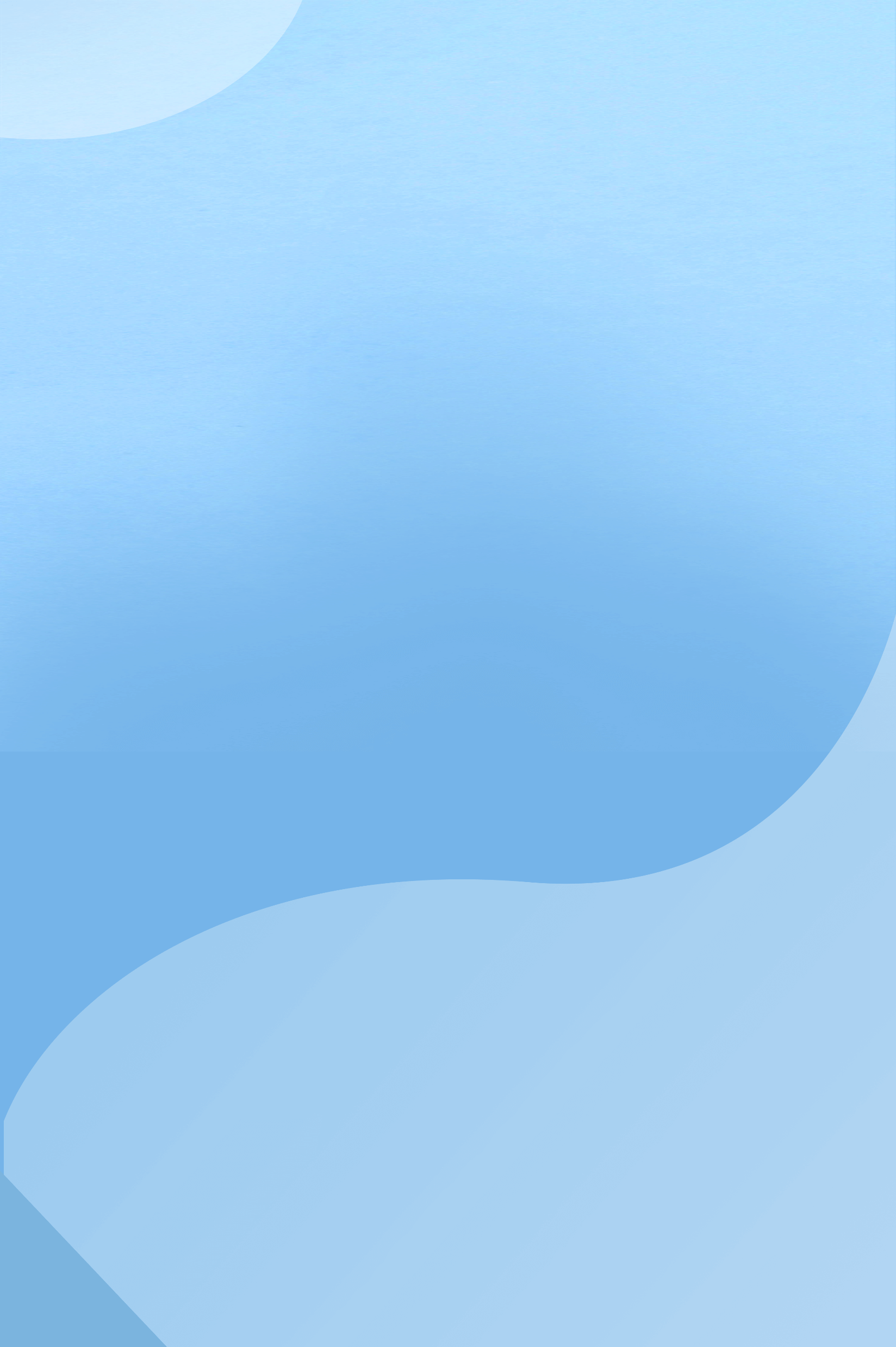 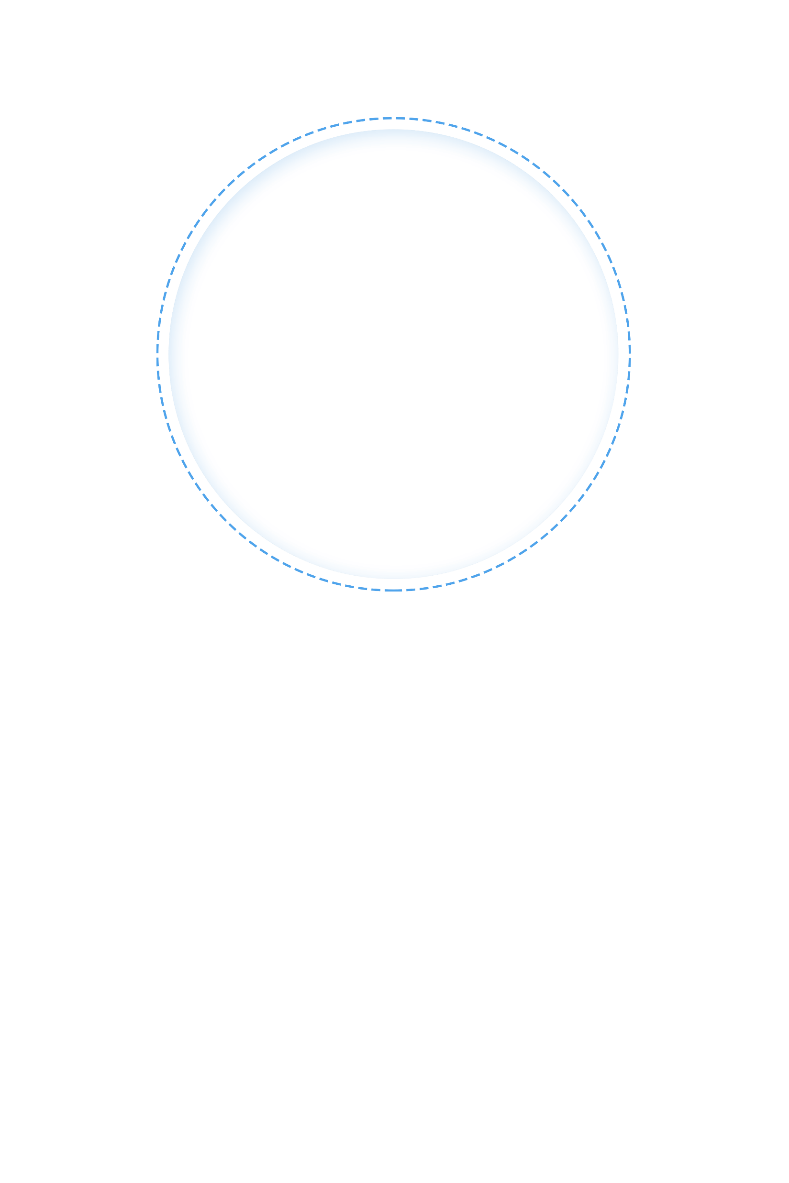 03
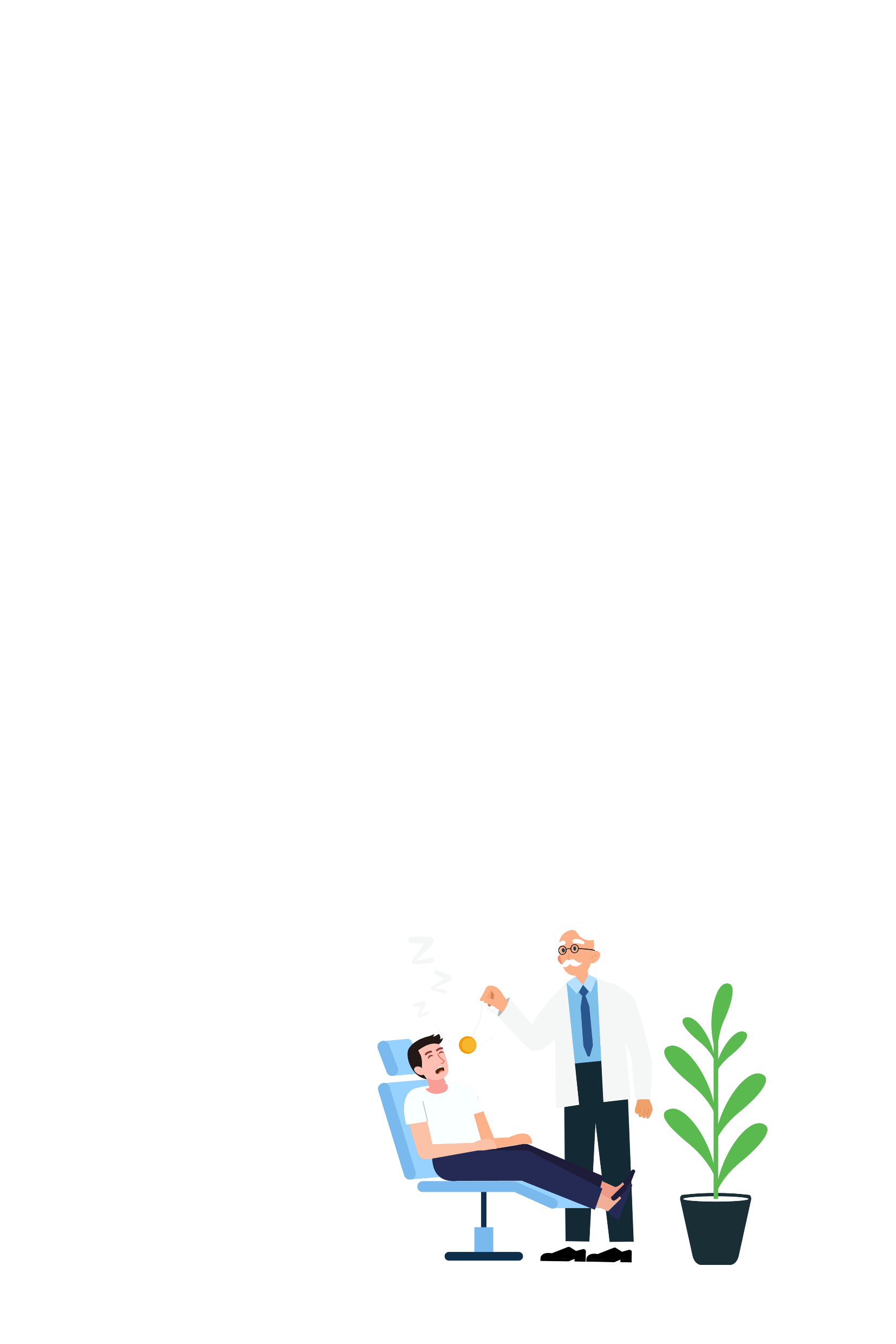 面对压力，如何管理情绪
Teachers' mental health and management of pressure emotion
面对压力，如何管理情绪
3
承受力
要求
压力的来源
压力的反应
反应的管理
原因的管理
面对压力，如何管理情绪
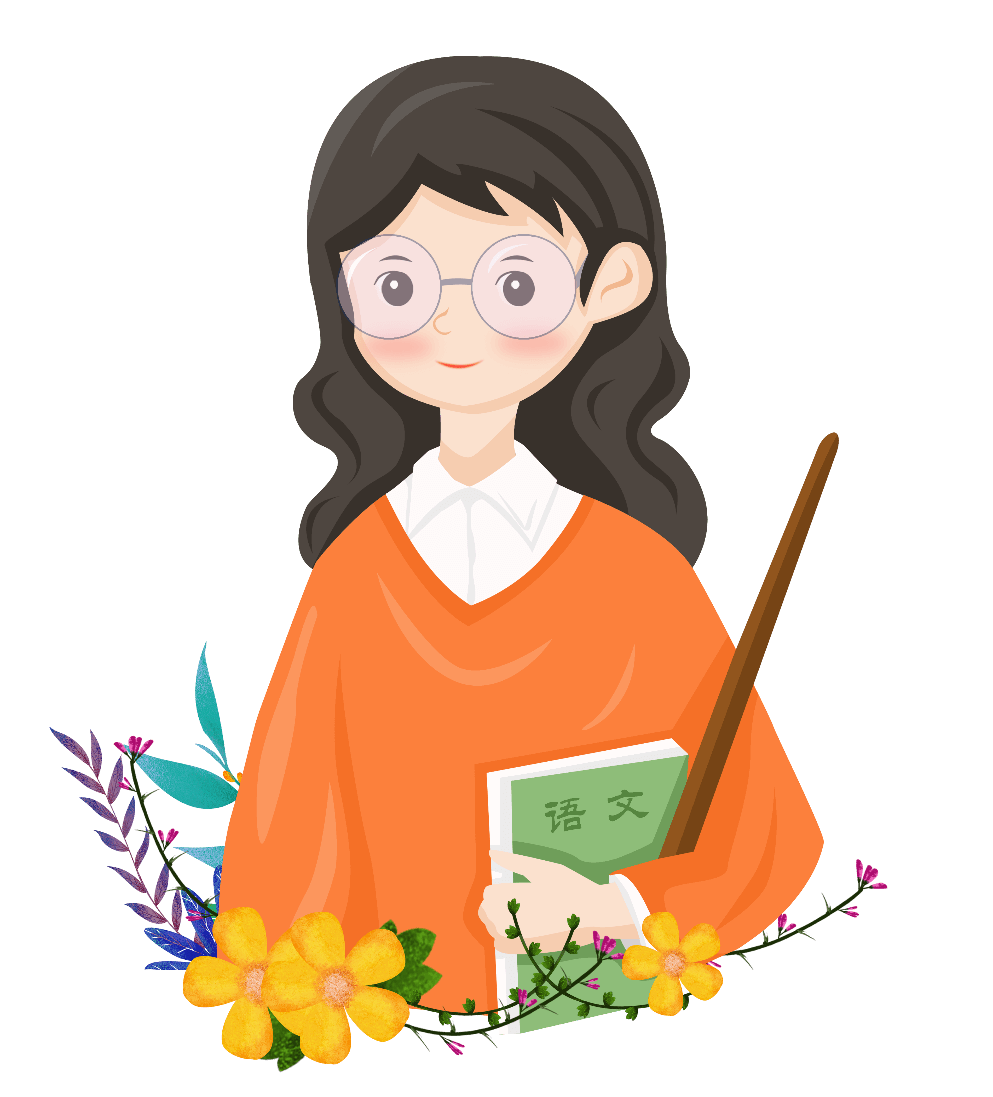 3
管理压力的方法
管理原因——减少压力
管理评价——管理的核心
管理反应——减少压力的不良反应
面对压力，如何管理情绪
3
思路之一：ABC理论
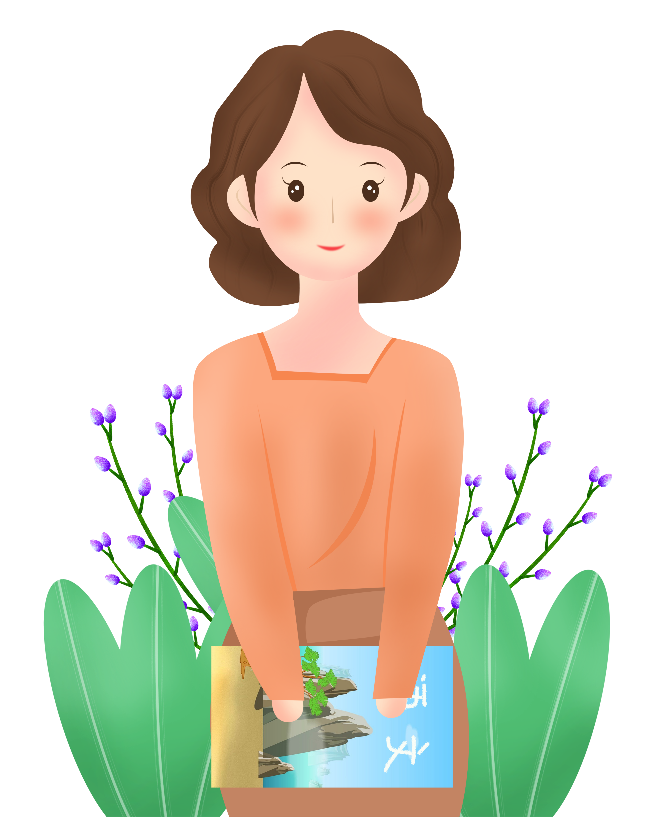 Acting event：事件………………………前因
             Belief：对事件的信念、观点或者态度… 信念
      Consequence：结果和反应 …………… 后果

哪个因素最重要？？
面对压力，如何管理情绪
3
一个摆脱情绪困扰的良方：合理情绪疗法
艾里斯认为，“人不是为事情困扰着，而是被对这件事的看法困扰着。”
所有的不合理信念概括起来都有三个特征：
一是绝对化要求（包括完美主义倾向）总是想“应该如何”“必须如何”。
二是过分概括化（以偏概全）
三是糟糕至极。（一般的负性事件也能感受为是灭顶之灾。）
面对压力，如何管理情绪
3
想一想：关键在哪里？
A
B
C
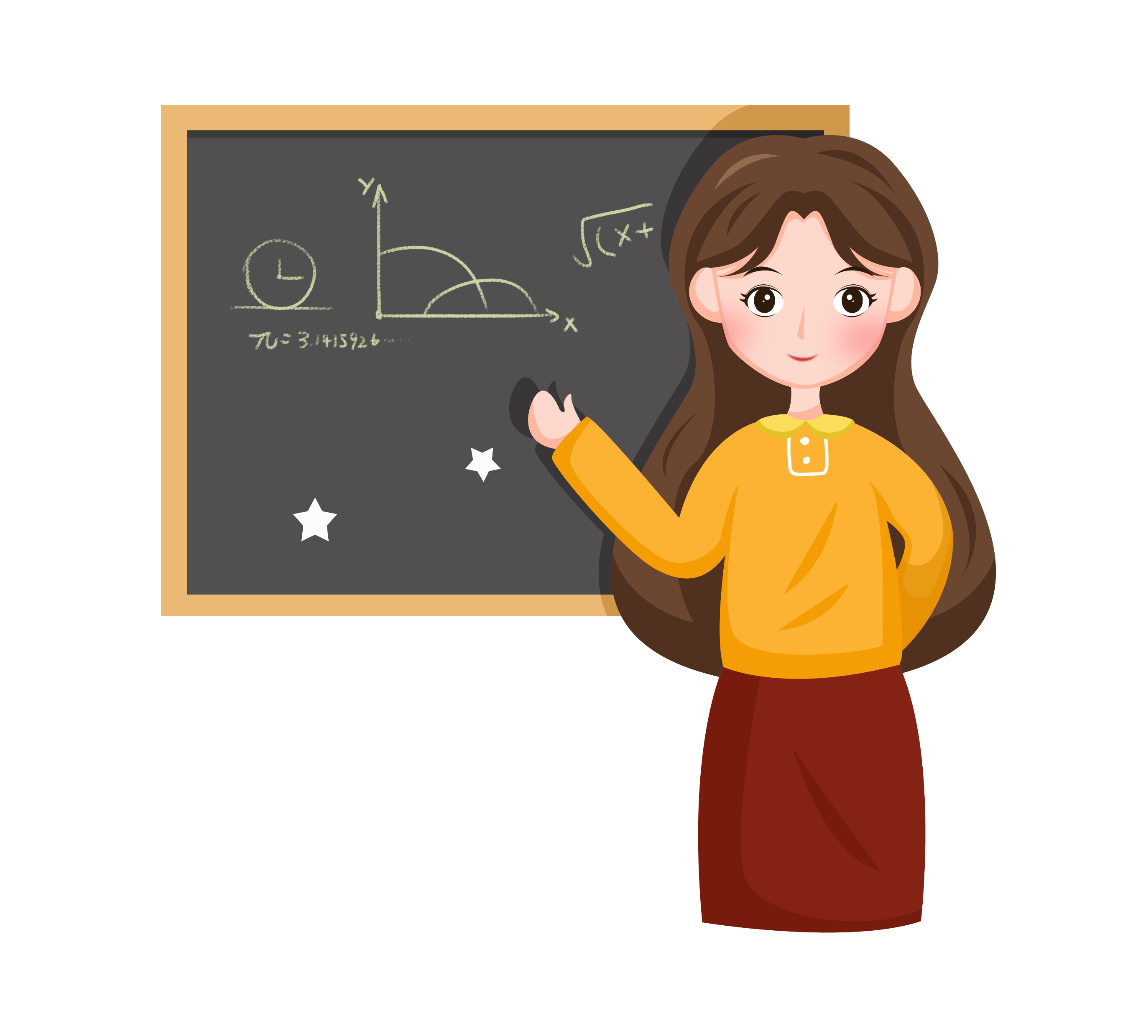 （情绪或行为反应）
（事件）
（认识、观念）
劝导干预、自我辩论与不合理信念作斗争，
以合理信念取代不合理信念
效果（不良情绪或行为消除或减弱）
面对压力，如何管理情绪
3
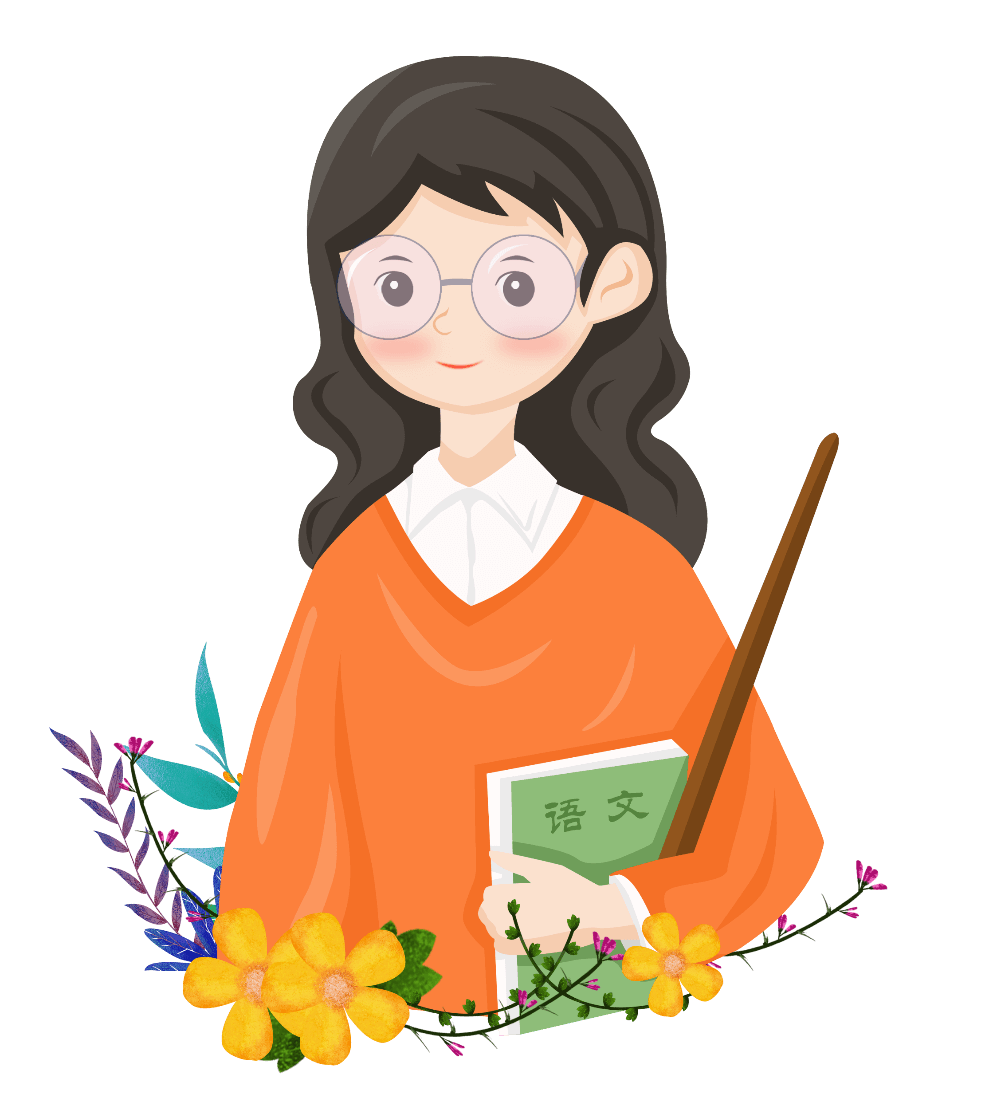 态度决定一切，信念决定情绪！！
消极信念            消极情绪；
积极信念             积极情绪
改变情绪，就要先改变信念
面对压力，如何管理情绪
3
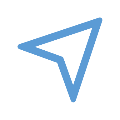 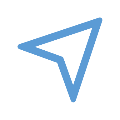 情境二
情境一
A：校长批评：怎么又迟到了！
B：该死，他又想整我了，想拿我出气了！ 
C：精神紧张，生气，脸色难看，一言不发
A：校长批评：怎么又迟到了！
校长可能在找机会开除我，如果下次再迟到，我就会下岗，房贷谁还呢？老婆孩子喝西北风去？
B：
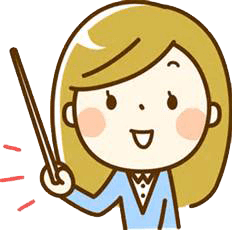 害怕，想办法为自己辩解或道歉，胃不舒服。上课找学生的麻烦。
C：
面对压力，如何管理情绪
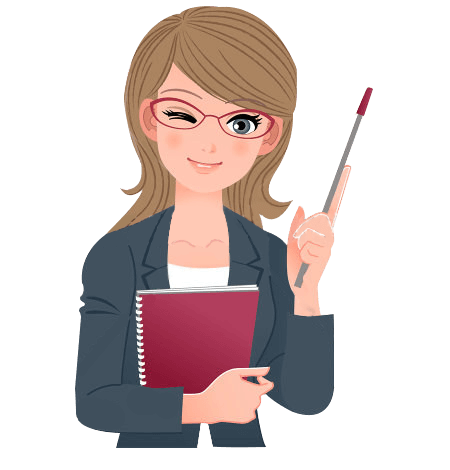 3
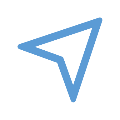 情境三
A：校长批评：怎么又迟到了！
B：校长心情不好（小道消息：校长要被调离了）。
C：无所谓，比较平静，或者幸灾乐祸。
思考：B是关键，如何改变B？改变情绪负性状况改变一些不合理的观念和看法
面对压力，如何管理情绪
3
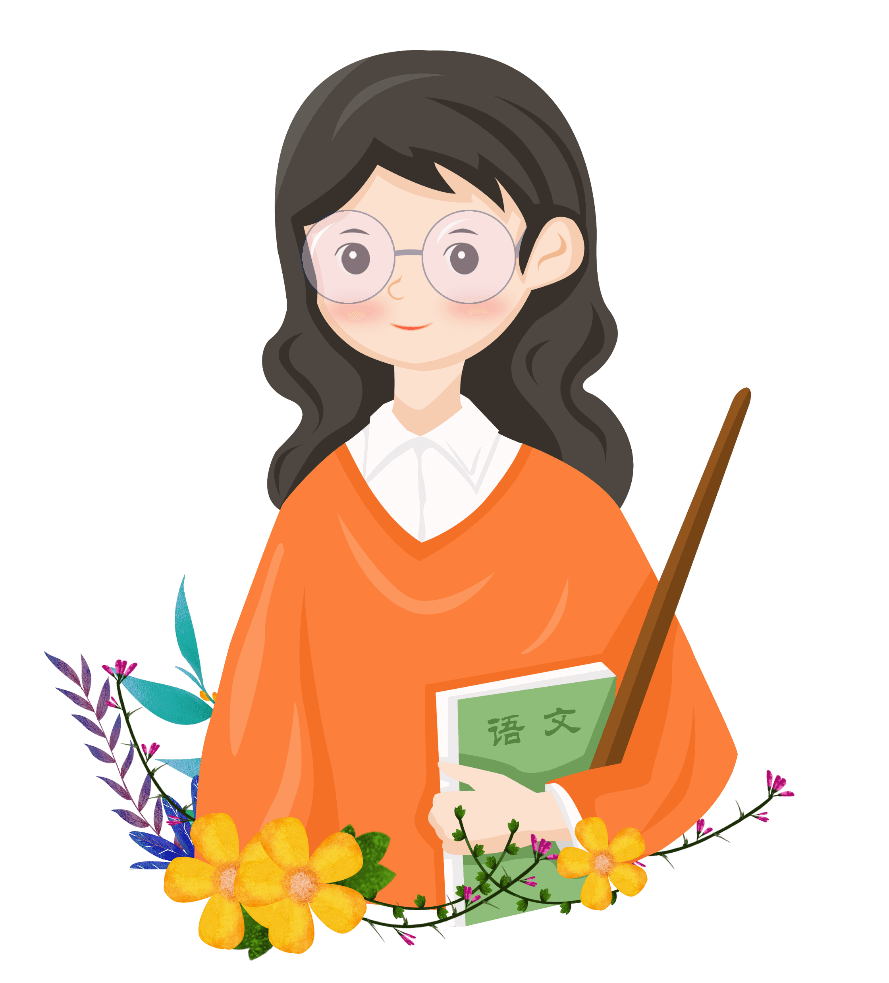 思路之二：改变反应，改变情绪
情绪反应：自主神经系统、行为反应、表情（体态语言）、情绪体验我们能改变哪些？表情、体态语言是可以改变的，因为表情和情绪相互影响
面对压力，如何管理情绪
3
（1）改变表情，改变情绪
研究：让被试评价一些卡通画的有趣程度，同时把一支铅笔叼在嘴里。有些被试用牙咬着铅笔，有些被试用嘴唇含着铅笔，谁对这些卡通画的评价更高？
结果：用牙咬着铅笔的被试对卡通画的评价更高。
原因：用牙咬着铅笔，你的面部就不得不形成微笑的样子，而用嘴唇含着铅笔，则形成皱眉的样子。
面对压力，如何管理情绪
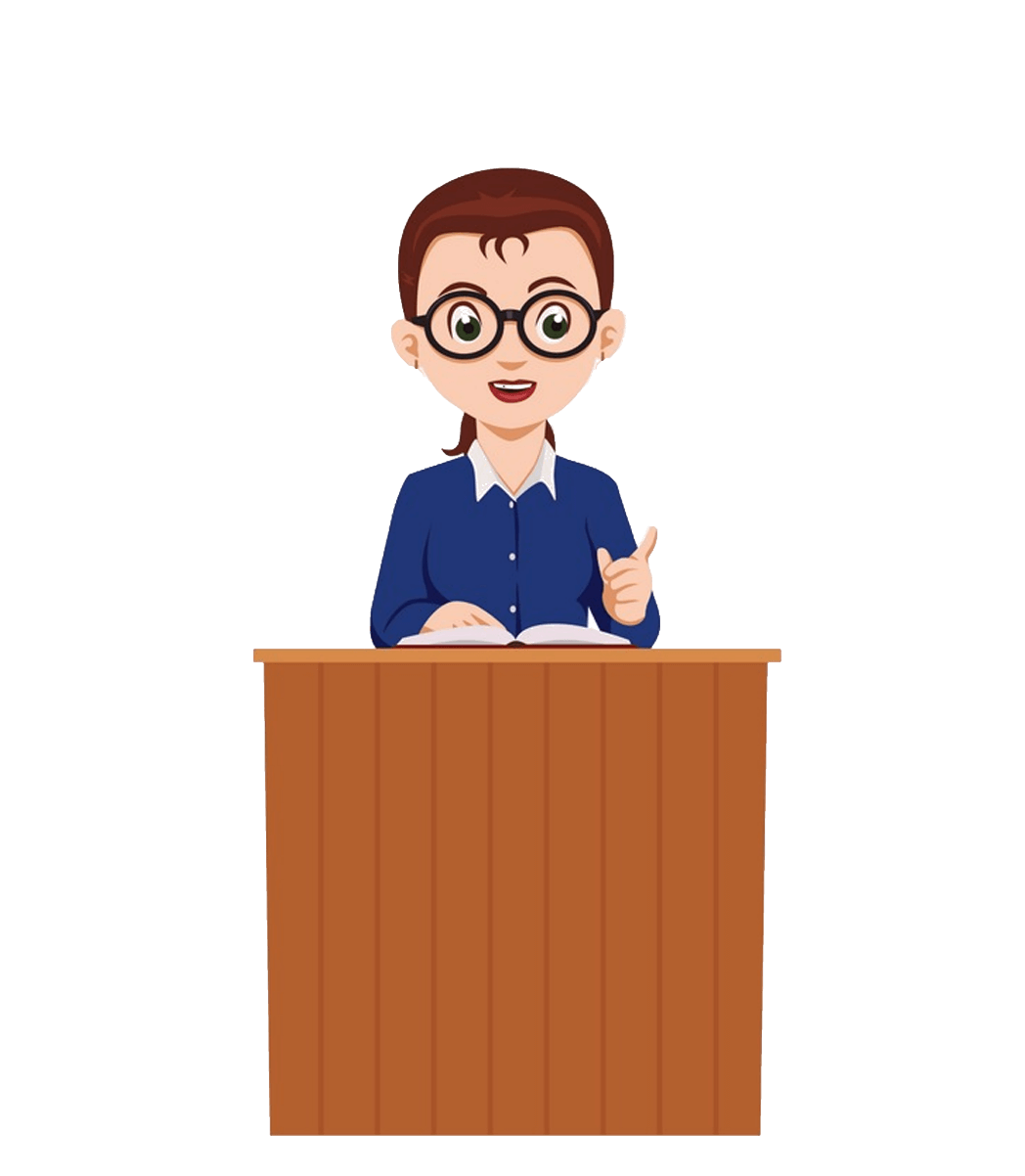 3
（2）改变身体状态，改变情绪
深呼吸法     放松（冥想）  运动    饮食
（3）直接调节情绪反应
渲泄—消极情绪出口
渲泄找人倾诉
自我渲泄，如大哭一场
不伤害自己（自虐）不伤害别人（暴力）
面对压力，如何管理情绪
3
思路之三:调整刺激
目的:减少消极刺激、增加积极刺激转移目标法注意力转移环境改变法（冷处理）
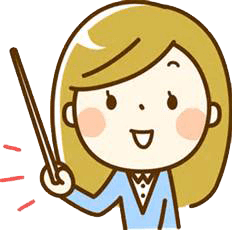 情绪中心策略或问题中心策略？
面对压力，如何管理情绪
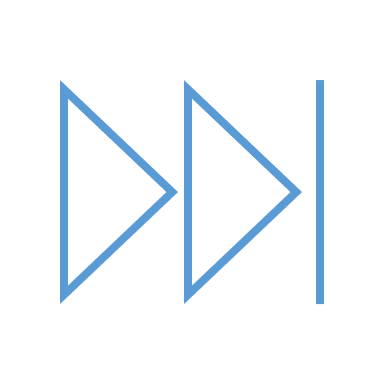 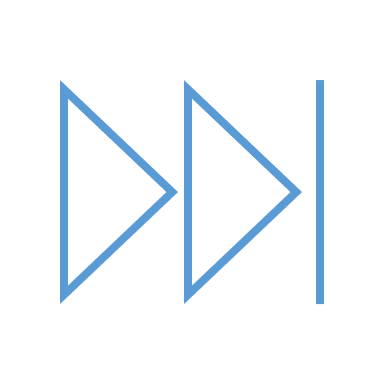 3
人生三件事
一件是「自己的事」，
诸如：教学、生活：上不上班、吃什么东西、开不开心、结不结婚、要不要帮助人……
自己能安排的皆属之。　　

一件是「别人的事」，诸如：小张好吃懒做、小陈婚姻不幸福、老陈对我很不满意、
我帮助别人，别人却不感激。别人主导的事皆属之。
　　
一件是「老天爷的事」，诸如：刮风、下雨、地震、伊拉克、阿富汗……
人能力范围以外的事情，都属于老天爷的管辖范围。
面对压力，如何管理情绪
3
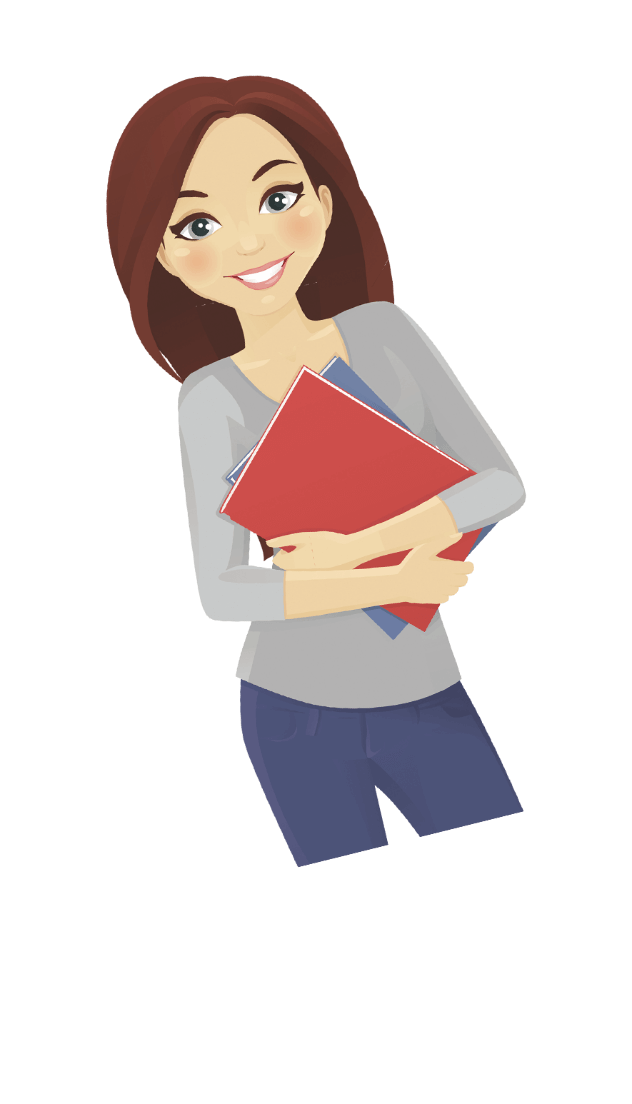 人的烦恼来自于：忘了自己的事，爱管别人的事，担心「老天爷的事」…… 


 人的幸福来自于：打理好「自己的事」，少去管「别人的事」不操心「老天爷的事」。
结束语
日出东海落西山，愁也一天，喜也一天，
遇事不钻牛角尖，人也舒坦，心也舒坦。
少荤多素日三餐，粗也香甜，细也香甜。
新旧衣服不挑拣，好也御寒，赖也御寒。
常与知己聊聊天，古也谈谈，今也谈谈；
内孙外孙同样看，儿也心欢，女也心欢。
全家老小互慰勉，贫也相安，富也相安。
早晚操劳勤锻炼，忙也乐观，闲也乐观，
心宽体健养天年，不是神仙，胜似神仙。
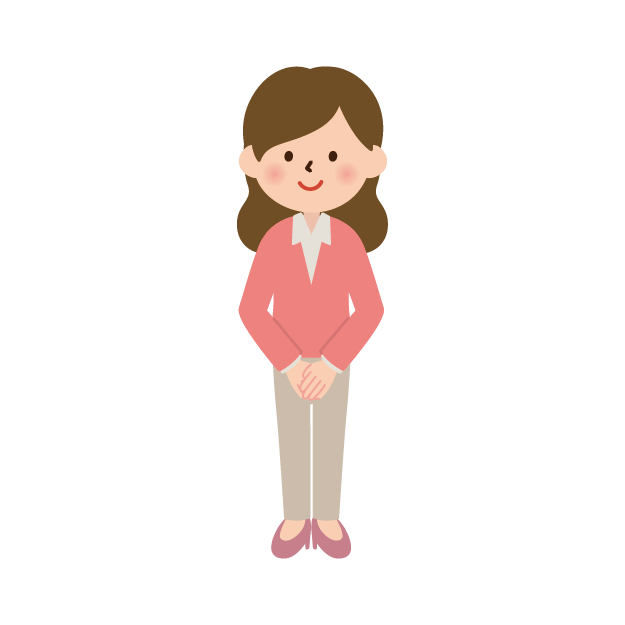 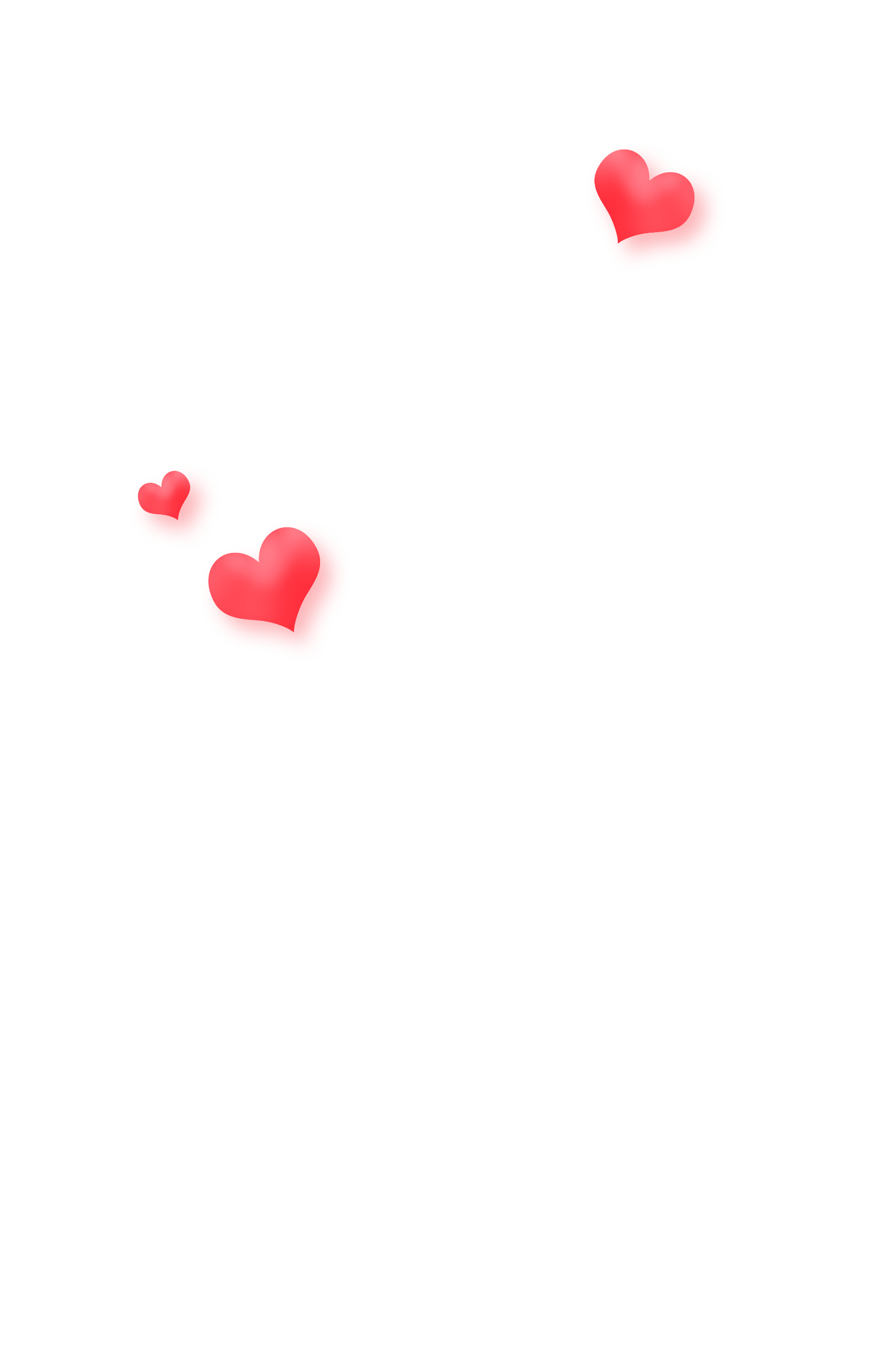 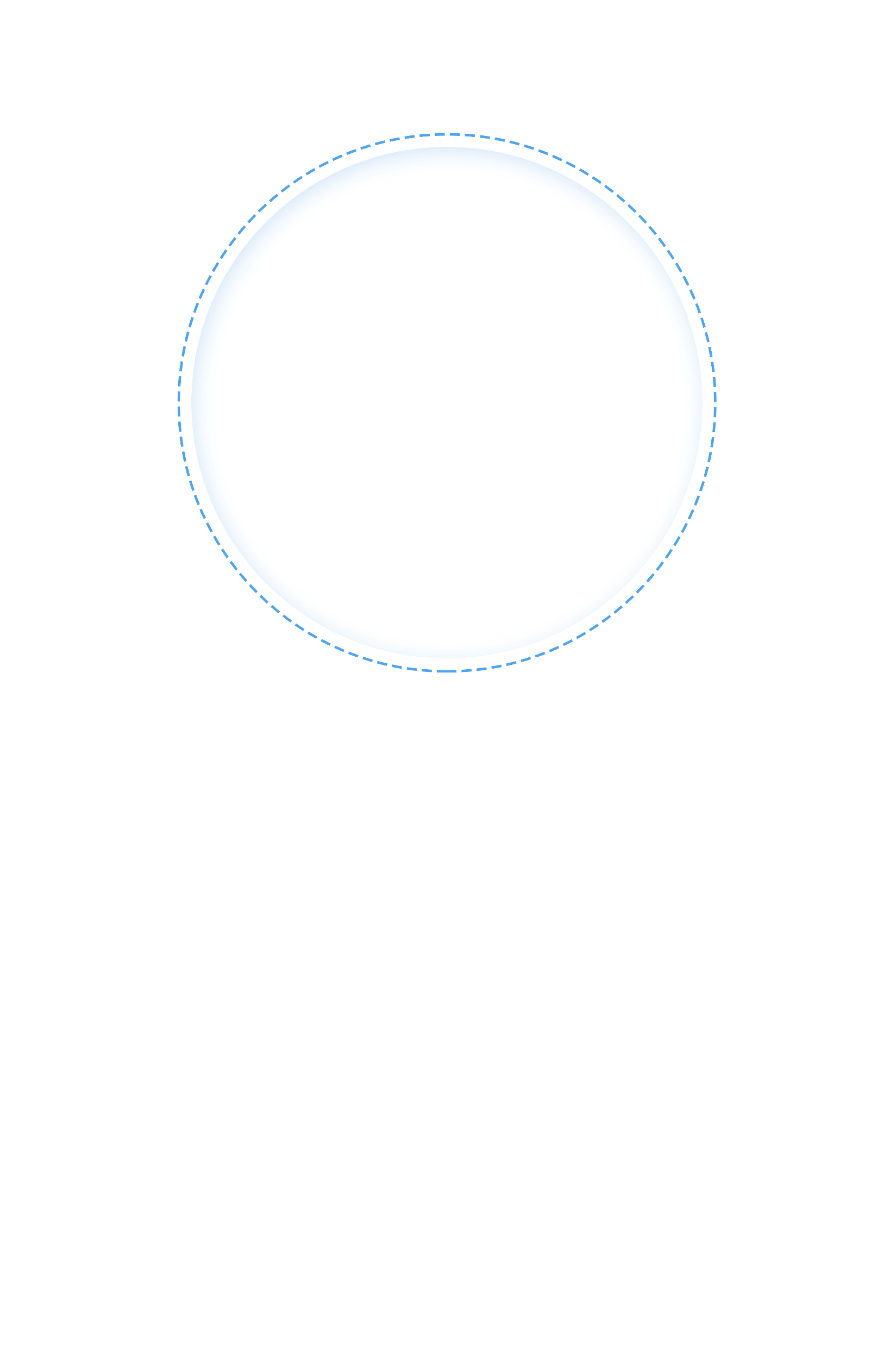 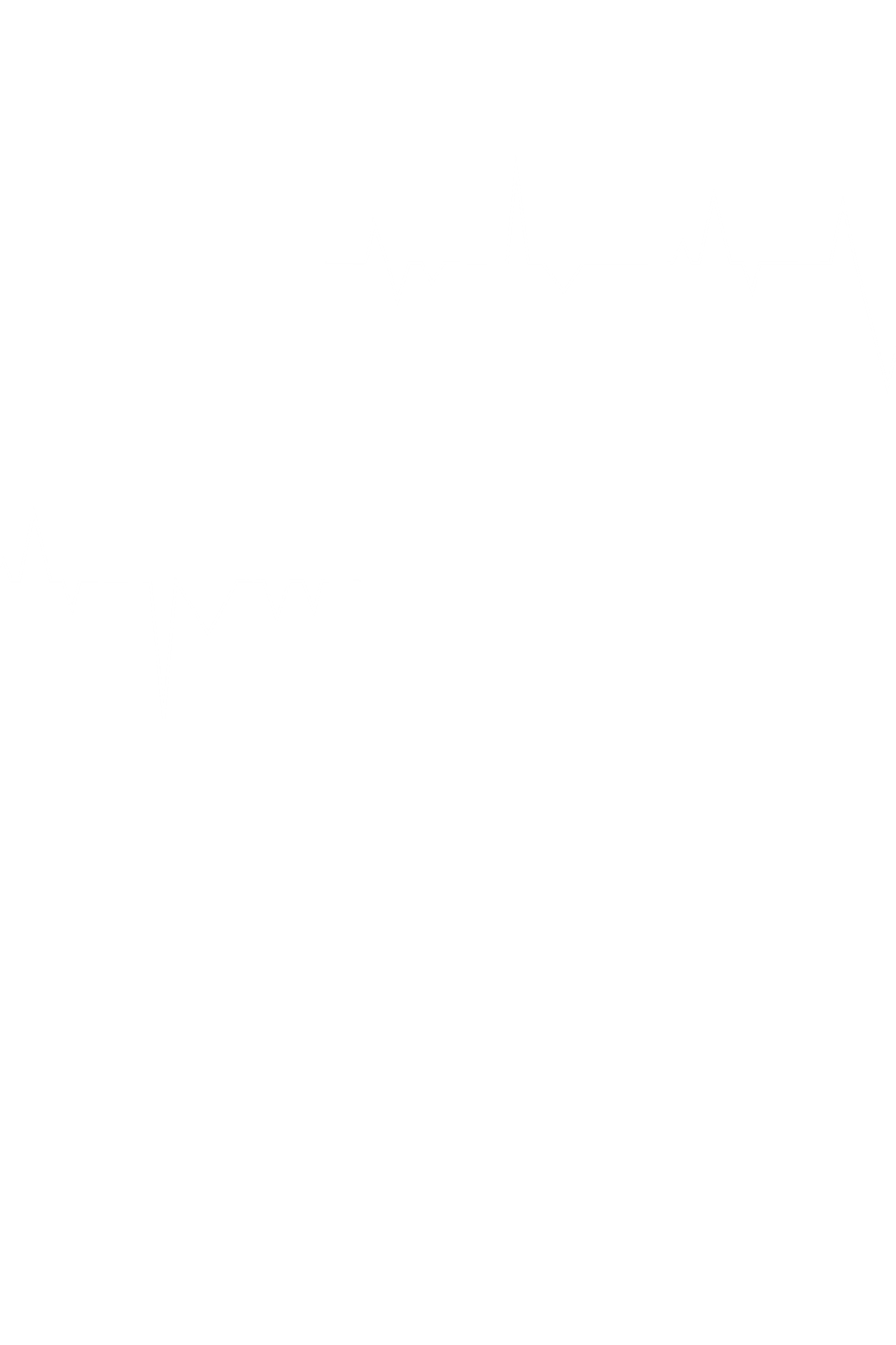 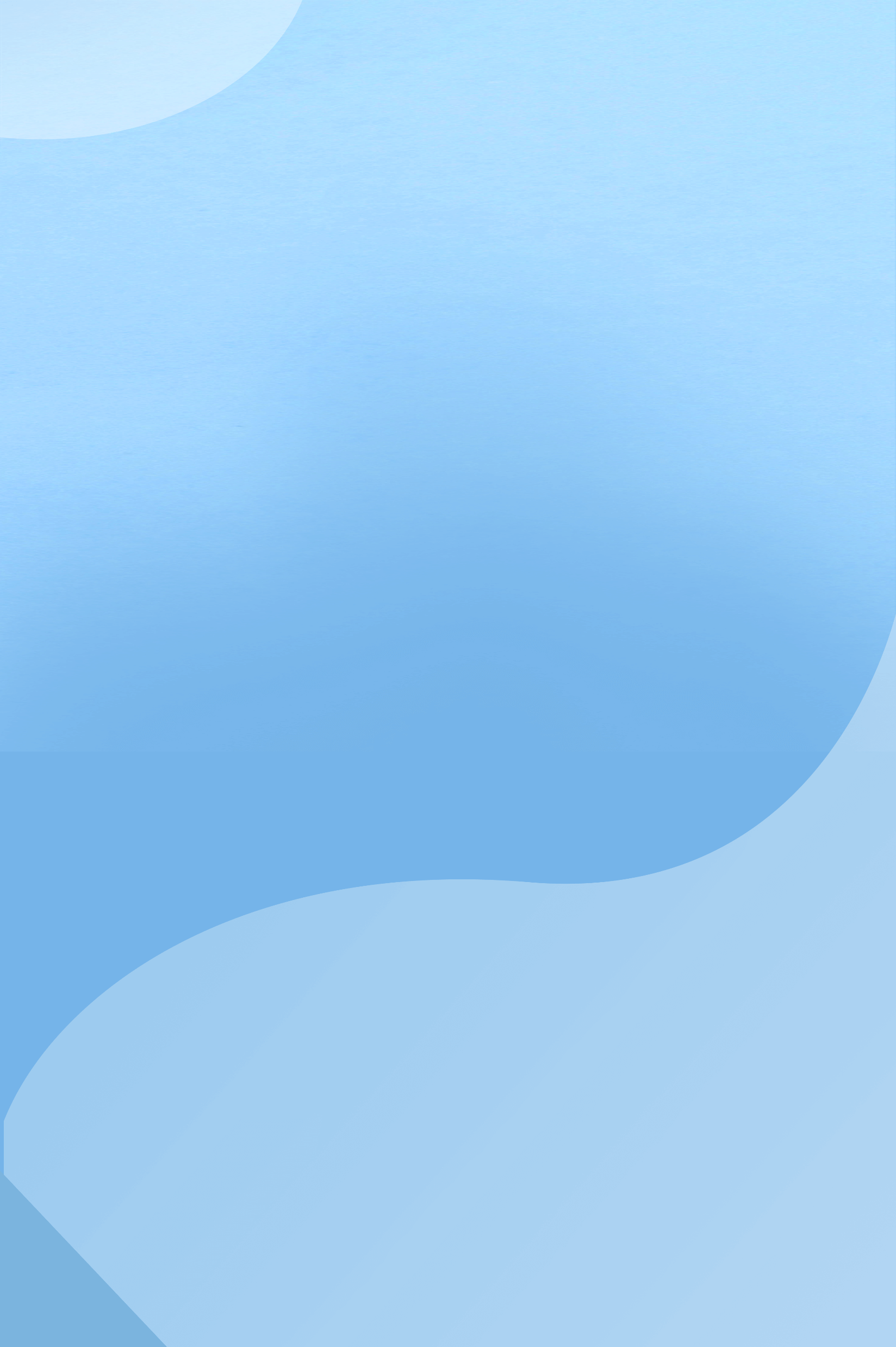 MENTAL HEALTH
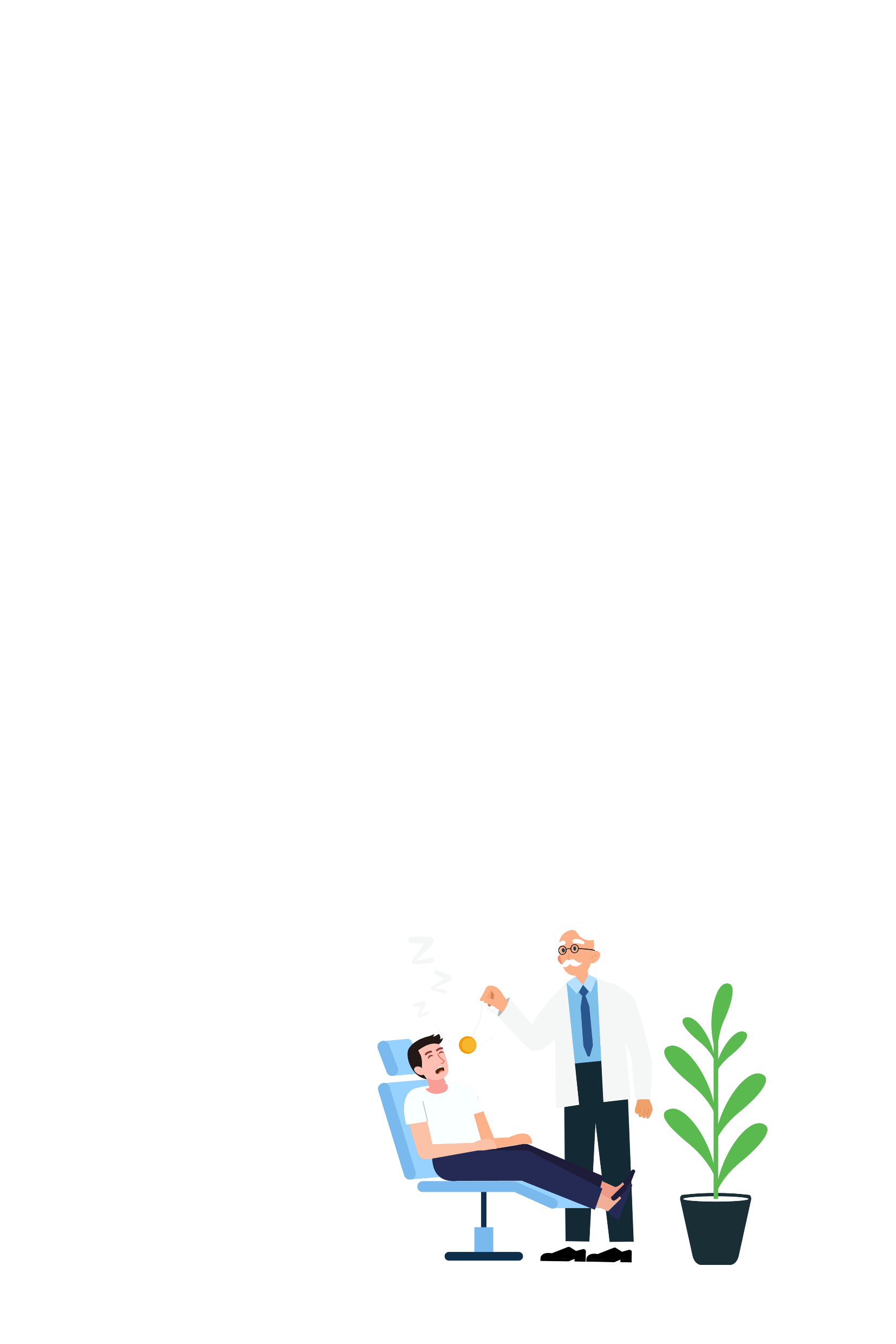 谢谢观看
Teachers' mental health and management of pressure emotion
教师心理健康及其维护
压力情绪管理
汇报人：PPT营   
   汇报时间：2021.X.XX
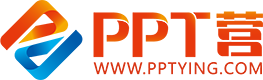 10000+套精品PPT模板全部免费下载
PPT营
www.pptying.com
[Speaker Notes: 模板来自于 https://www.pptying.com    【PPT营】]